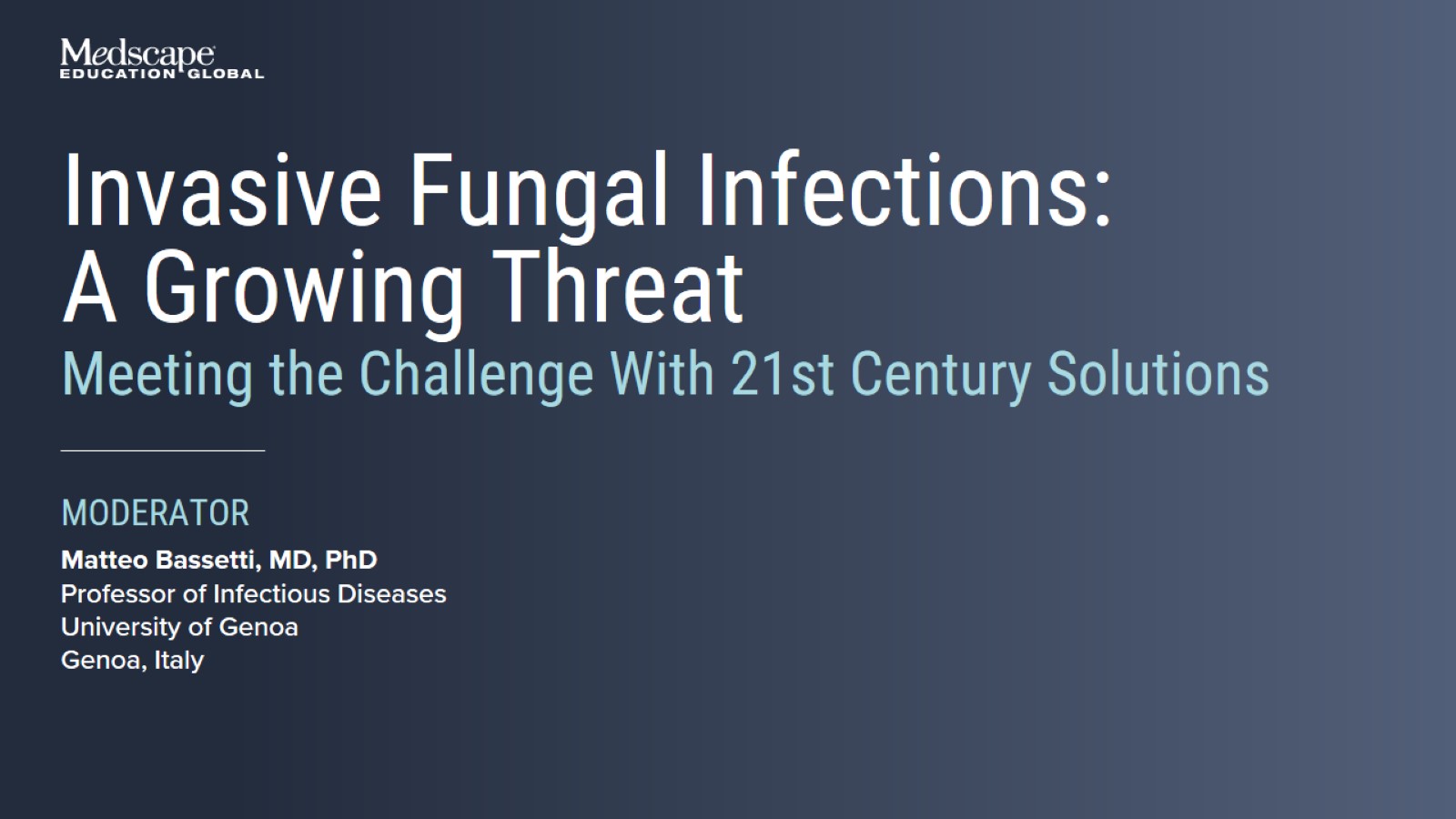 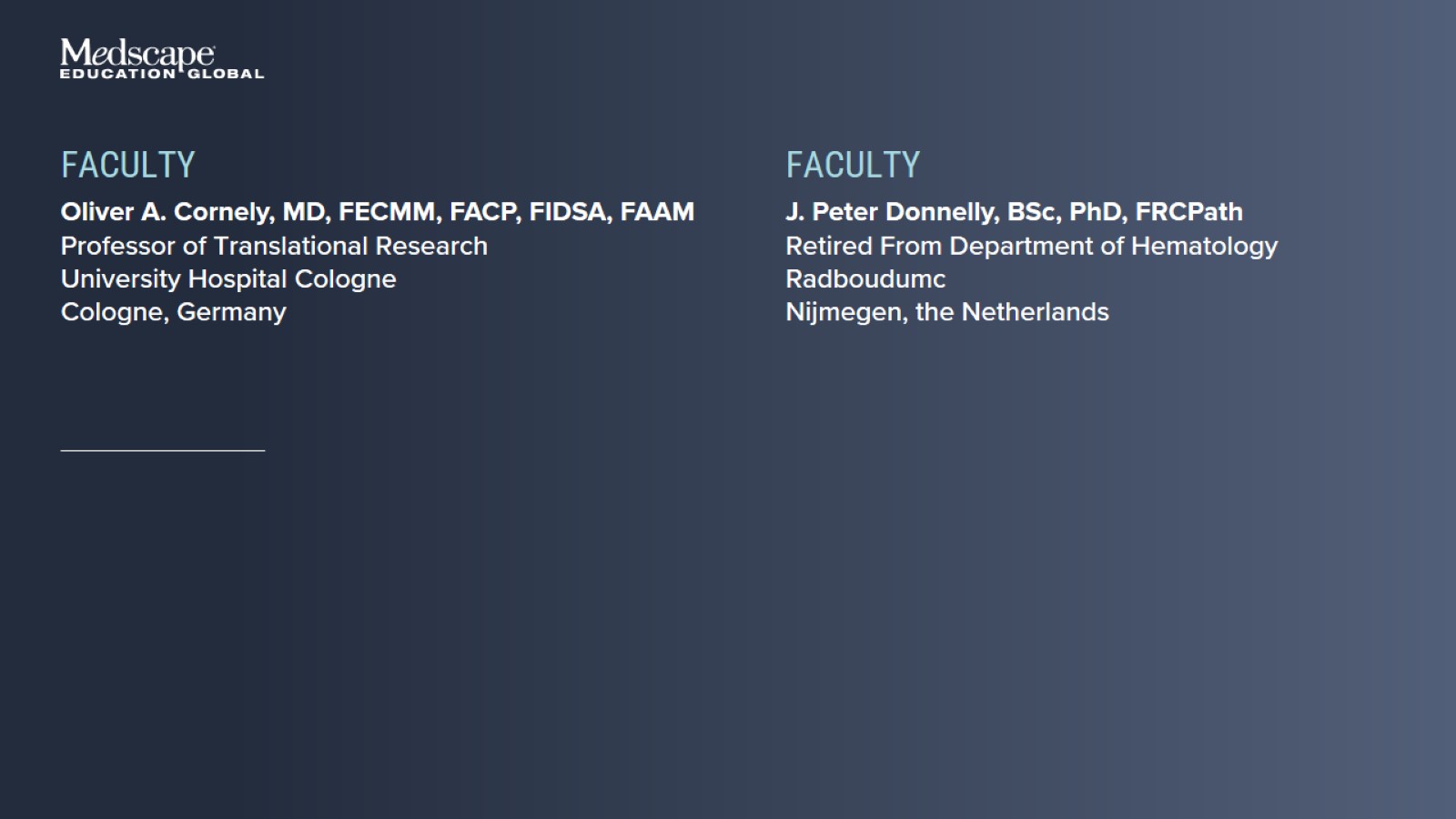 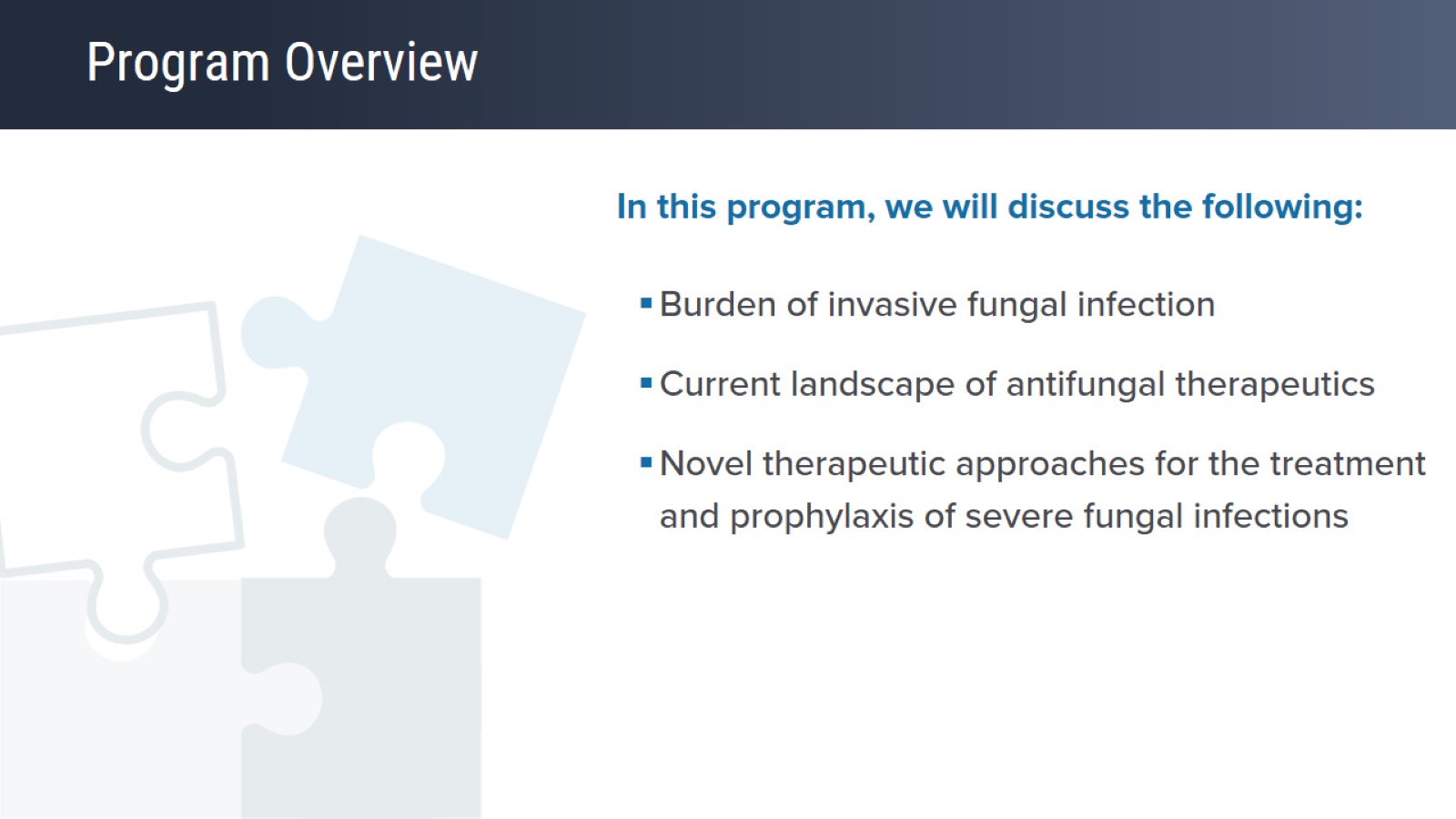 Program Overview
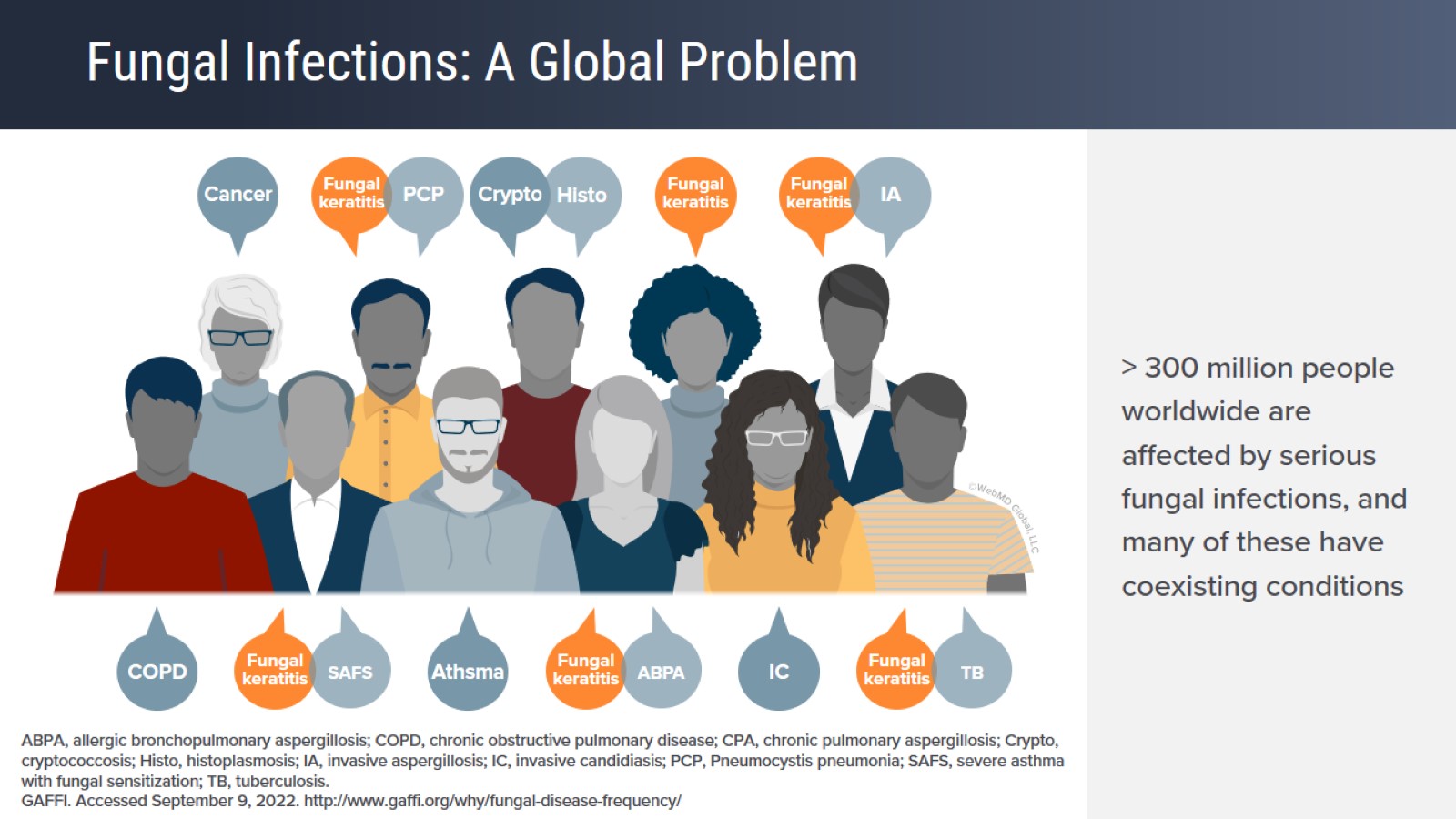 Fungal Infections: A Global Problem
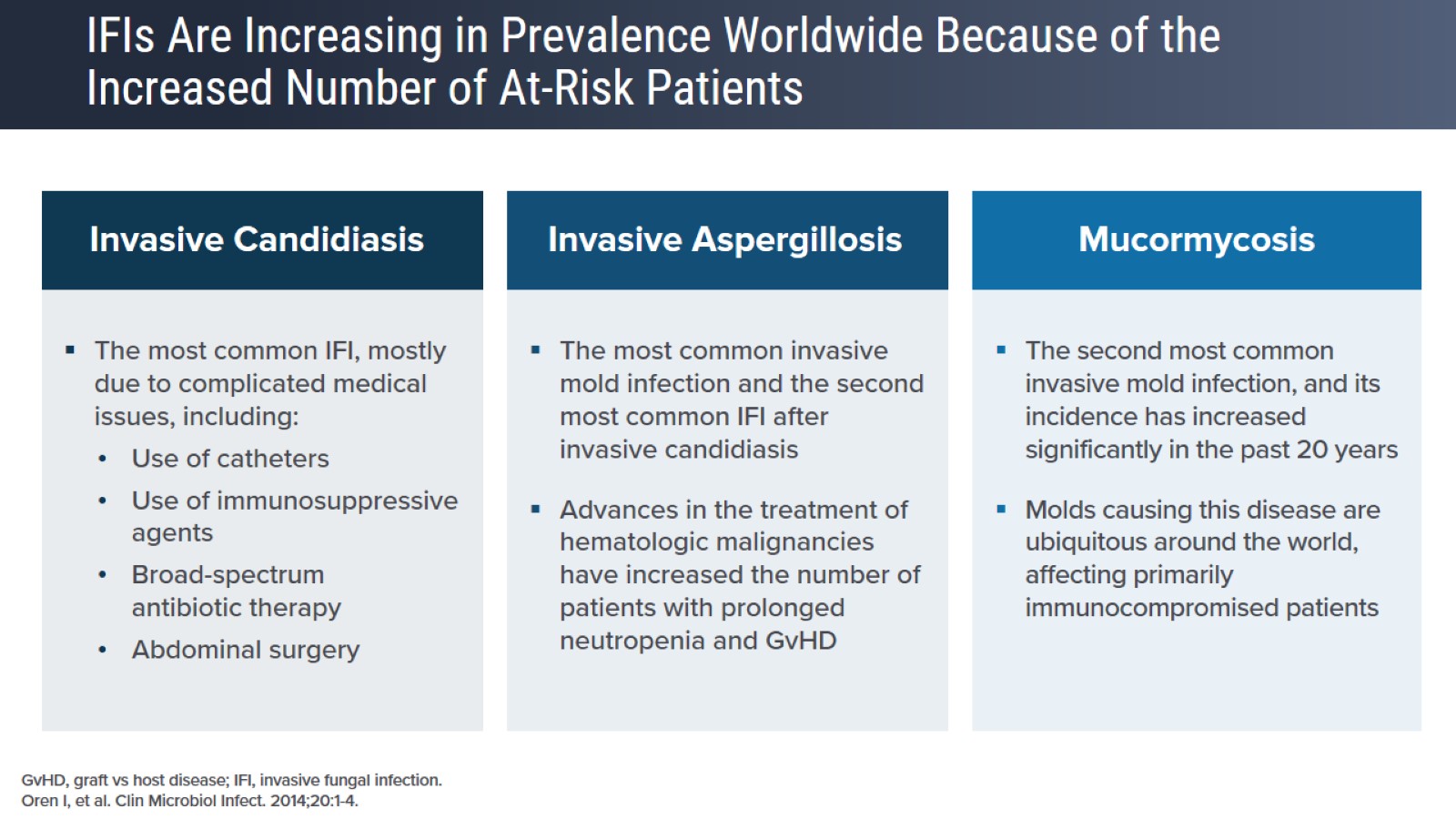 IFIs Are Increasing in Prevalence Worldwide Because of the Increased Number of At-Risk Patients
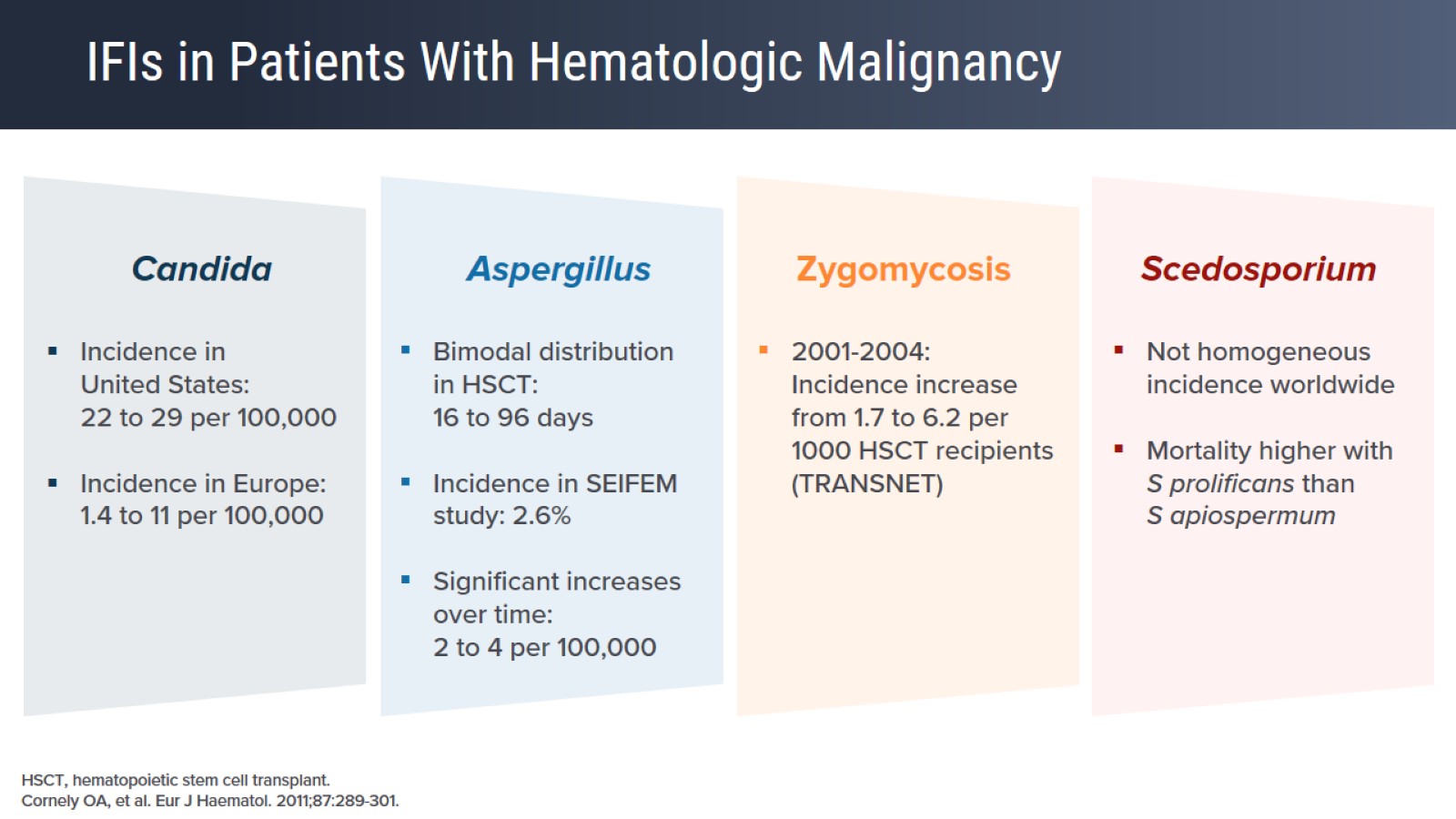 IFIs in Patients With Hematologic Malignancy
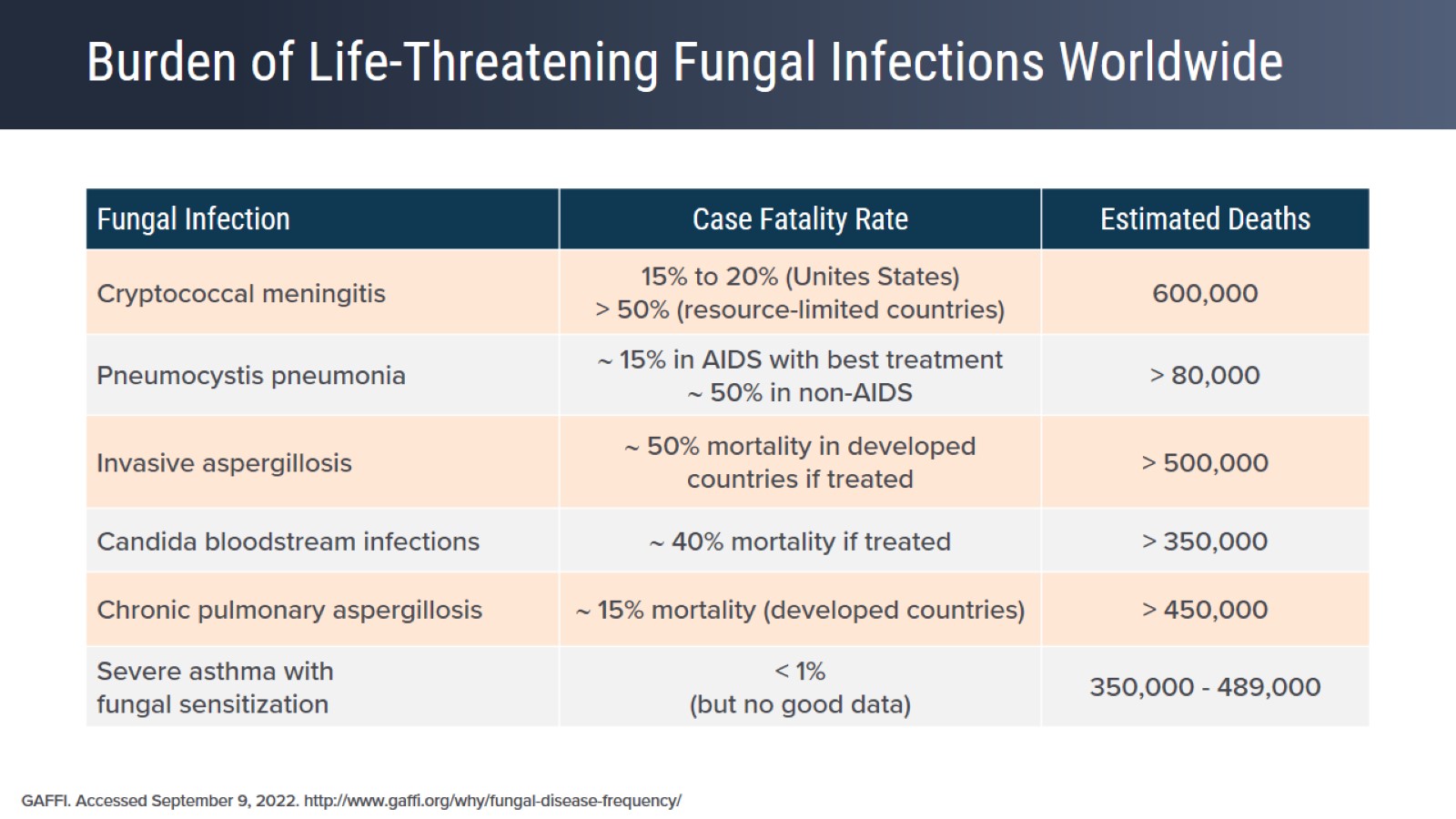 Burden of Life-Threatening Fungal Infections Worldwide
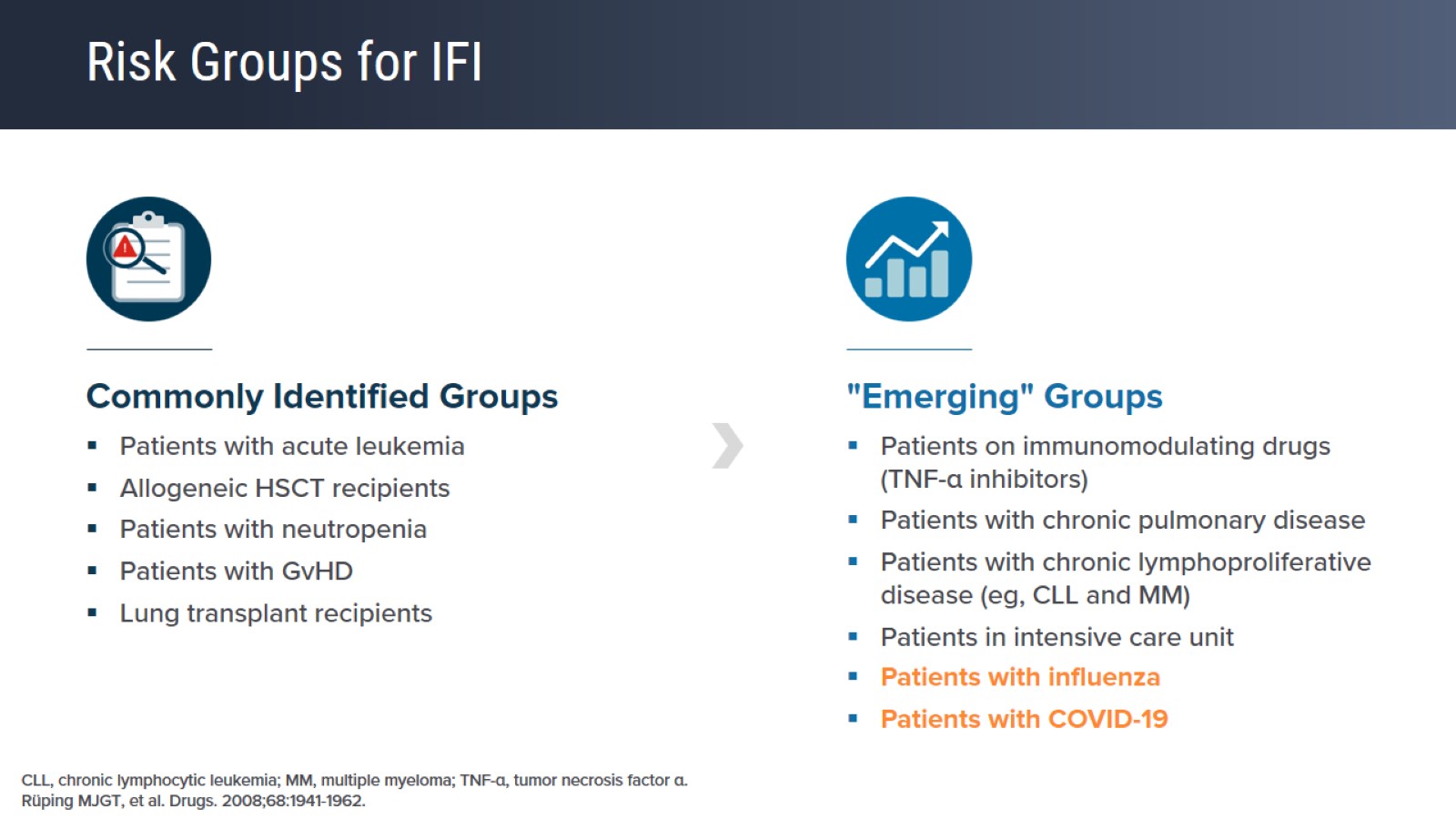 Risk Groups for IFI
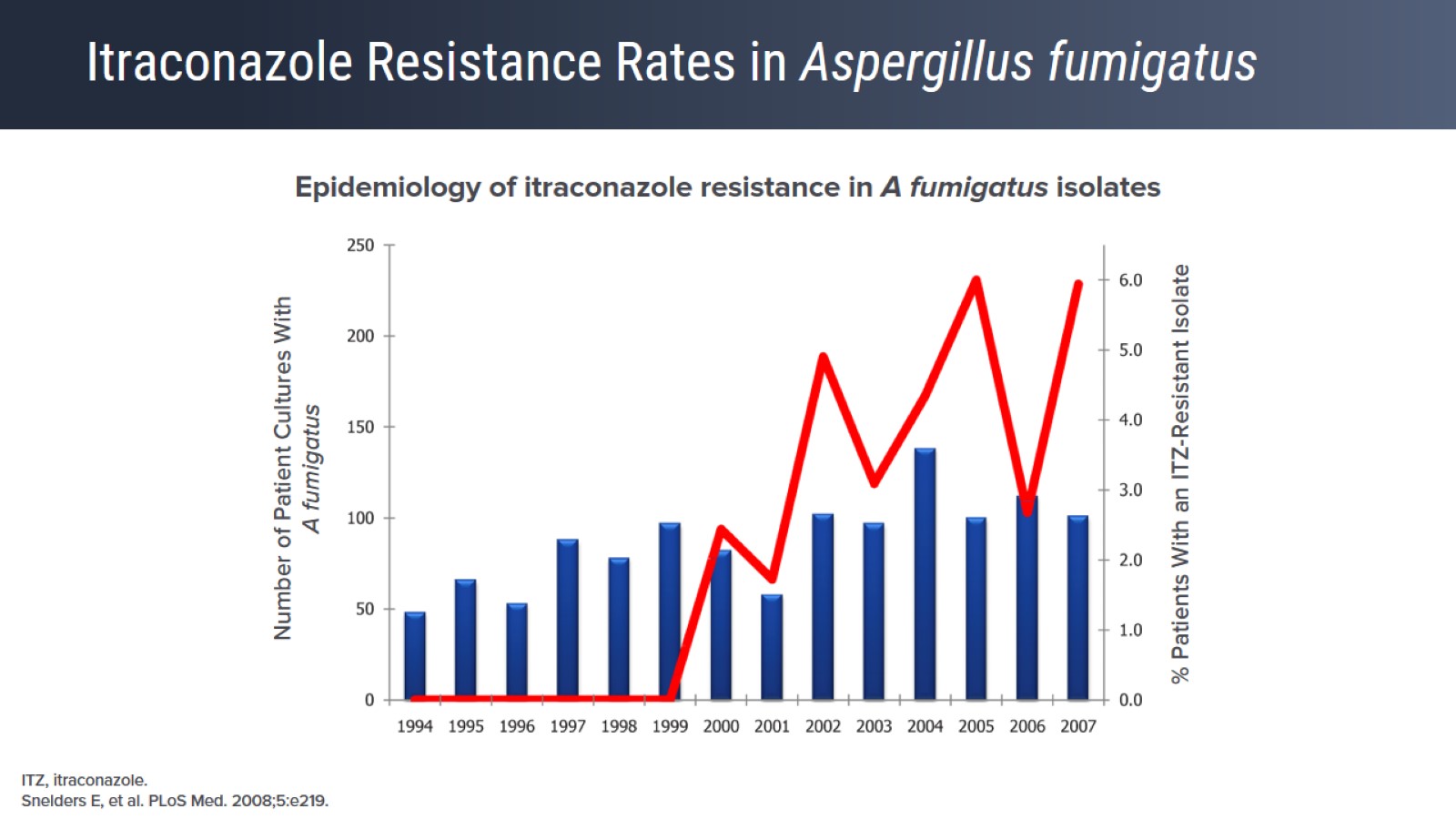 Itraconazole Resistance Rates in Aspergillus fumigatus
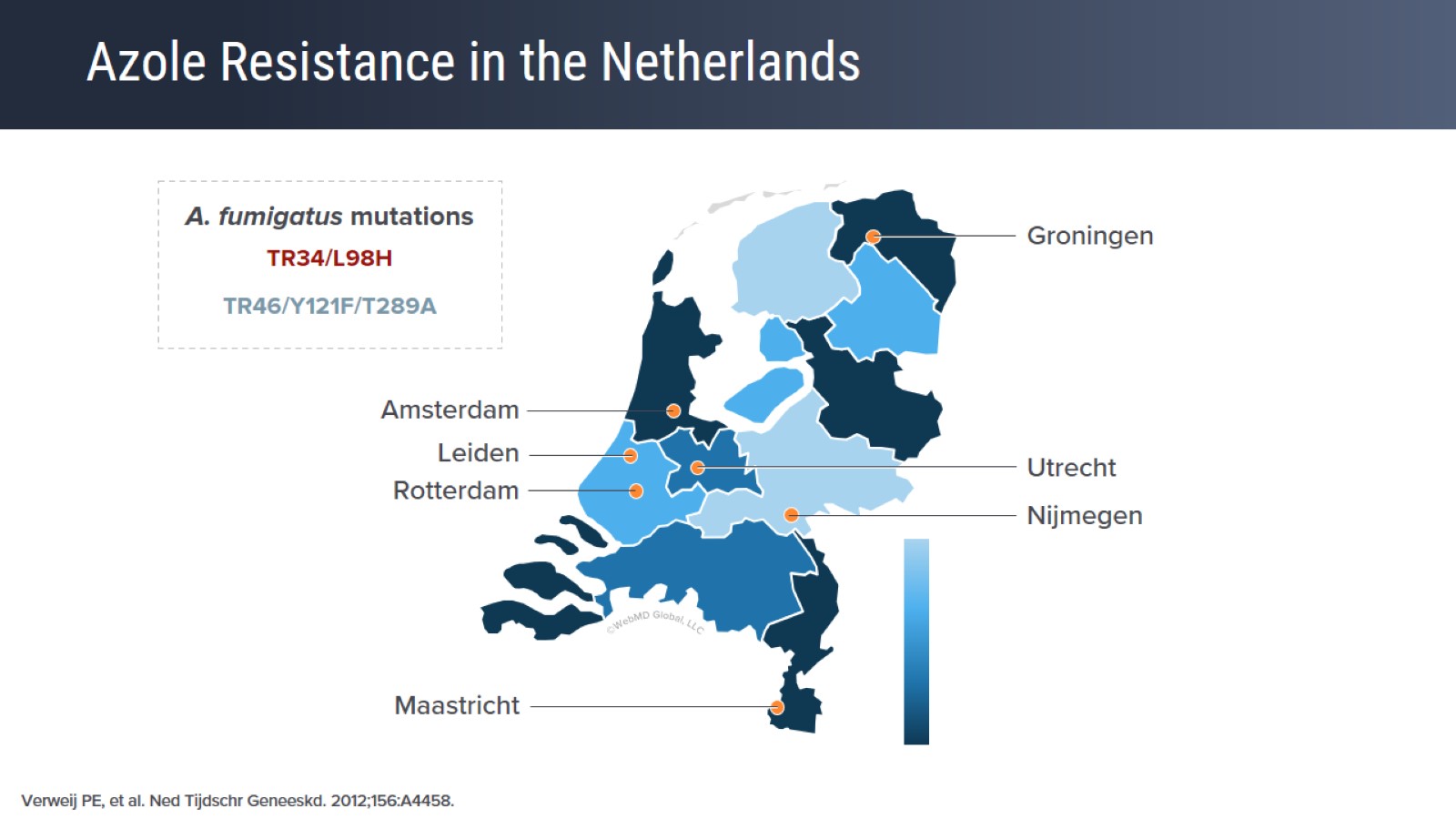 Azole Resistance in the Netherlands
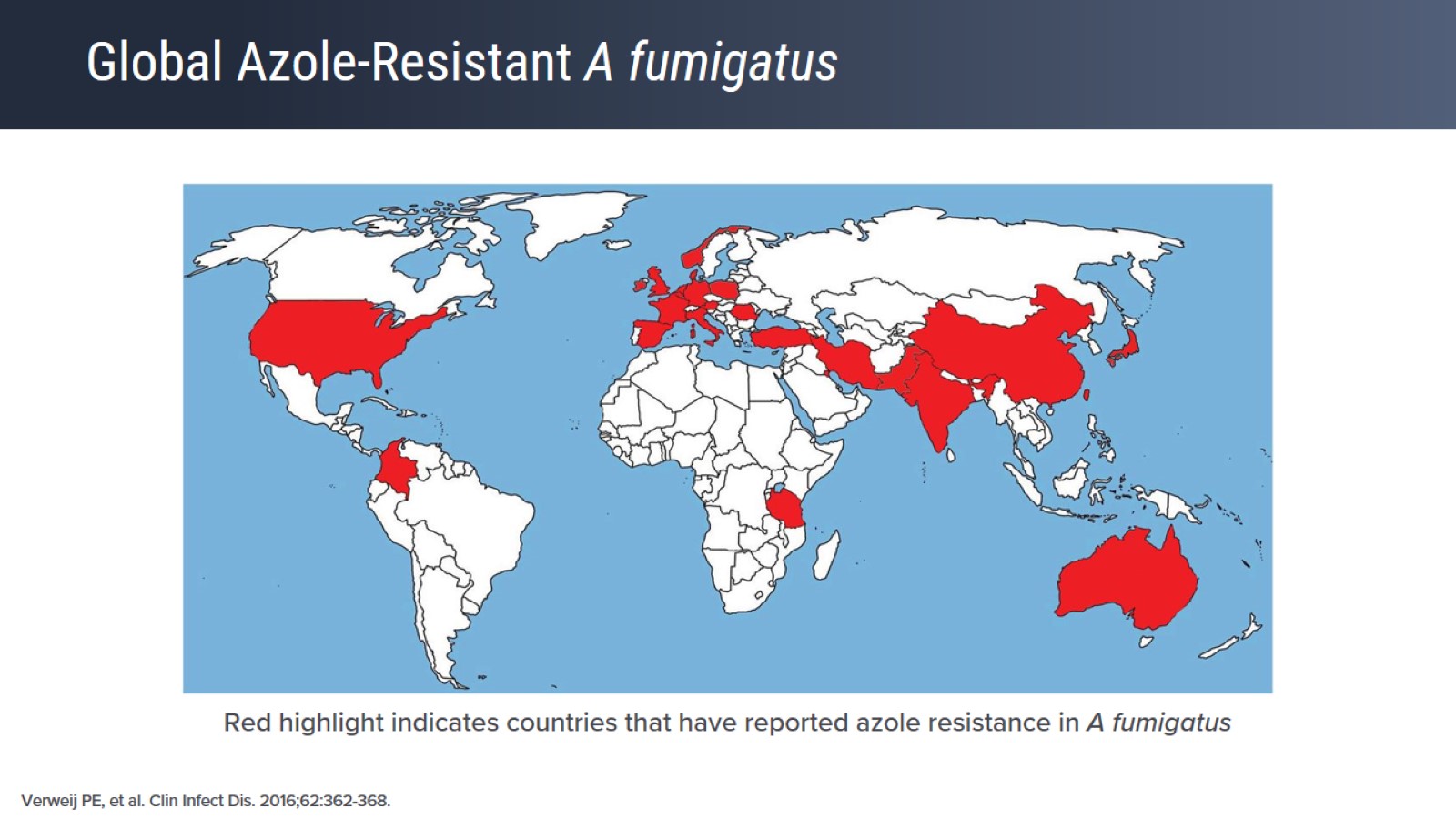 Global Azole-Resistant A fumigatus
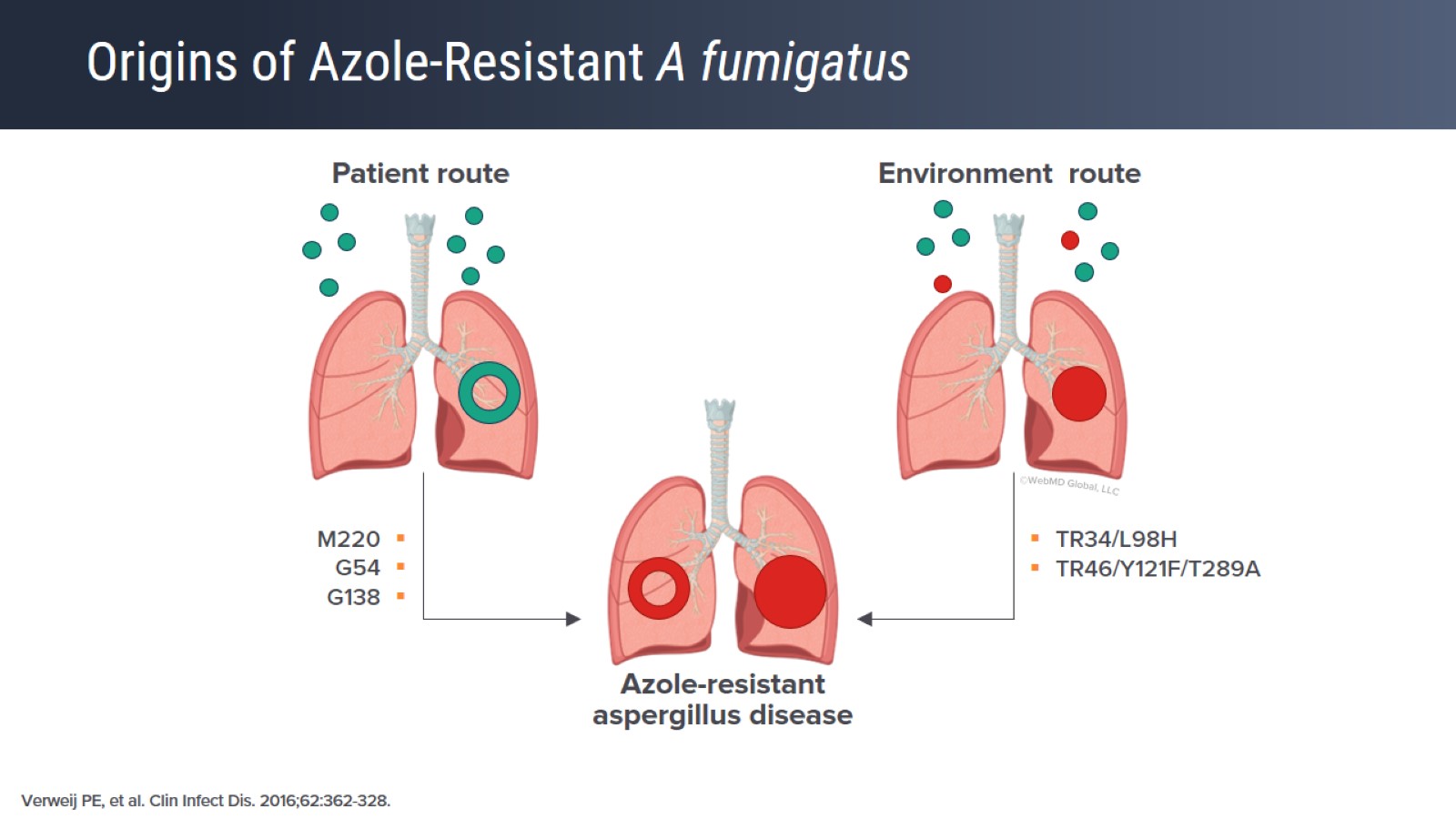 Origins of Azole-Resistant A fumigatus
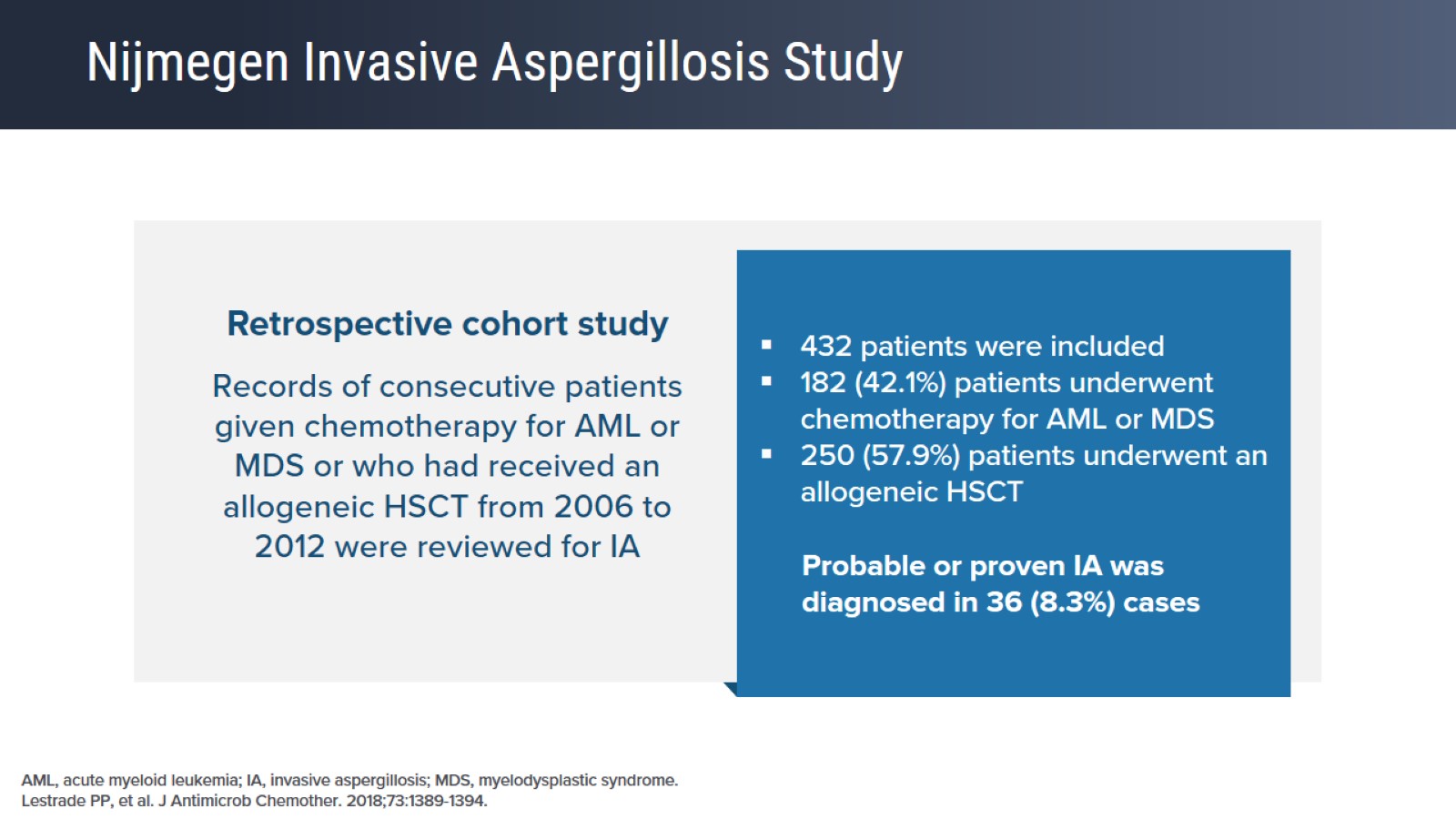 Nijmegen Invasive Aspergillosis Study
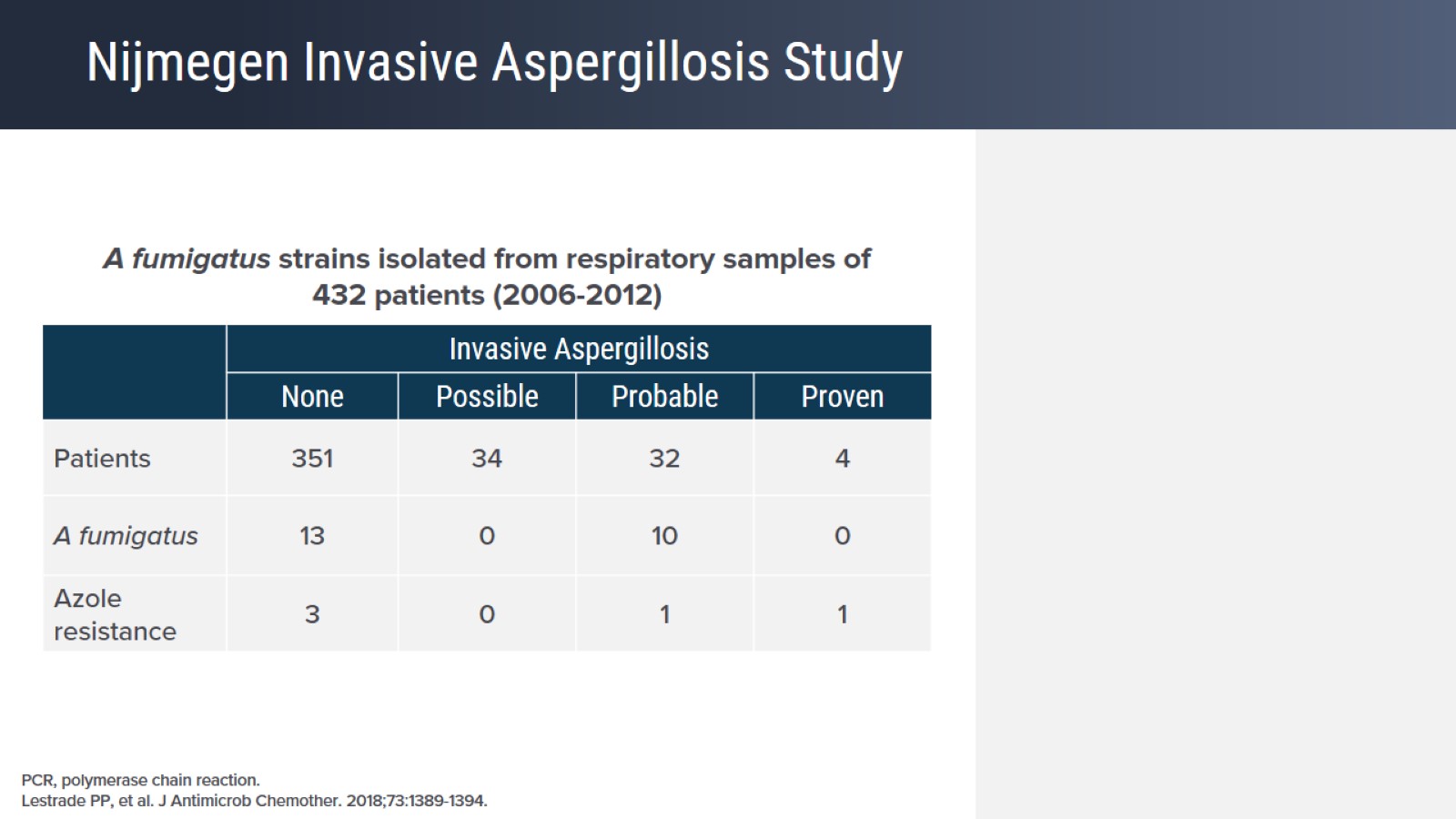 Nijmegen Invasive Aspergillosis Study
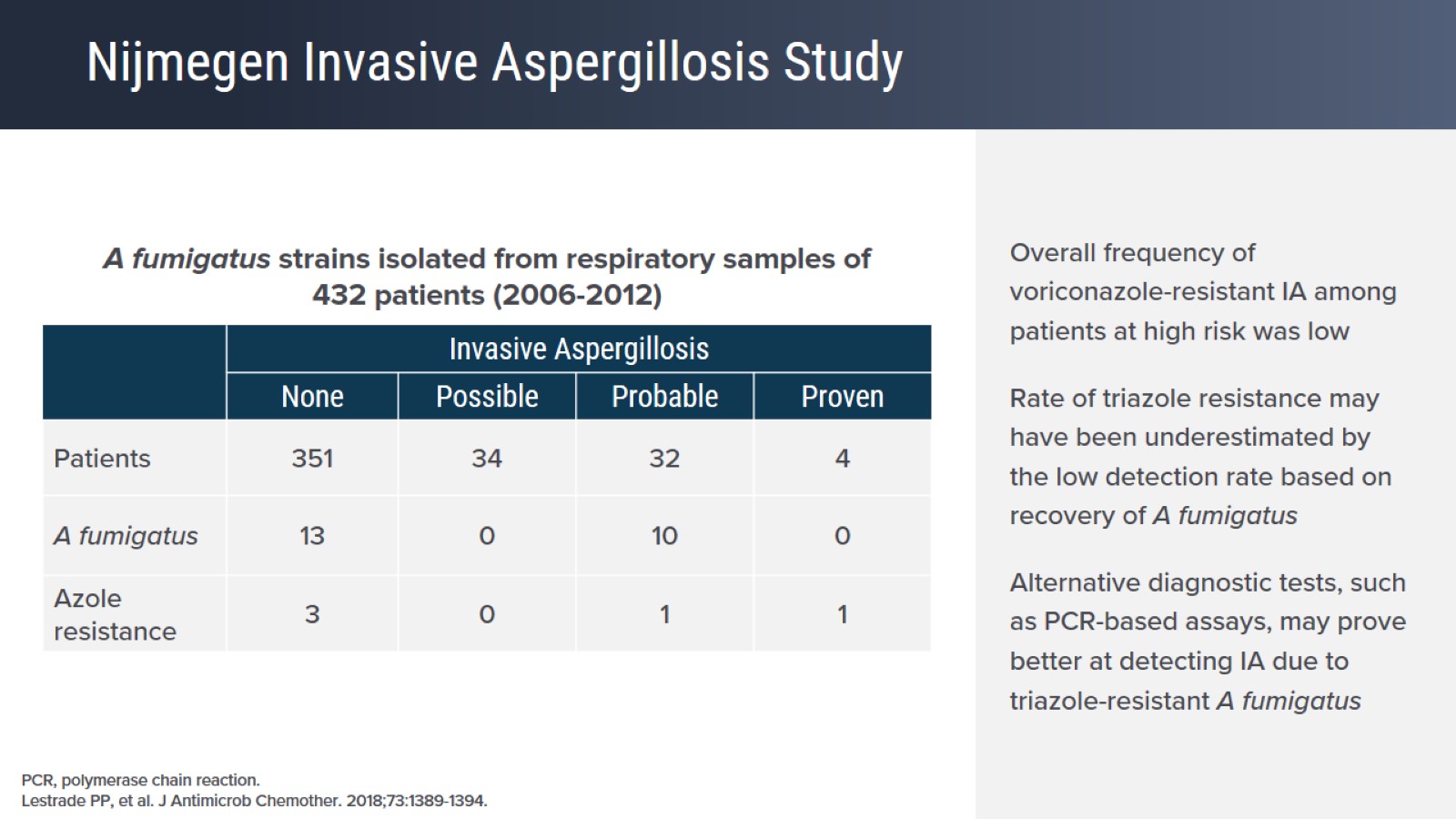 Nijmegen Invasive Aspergillosis Study
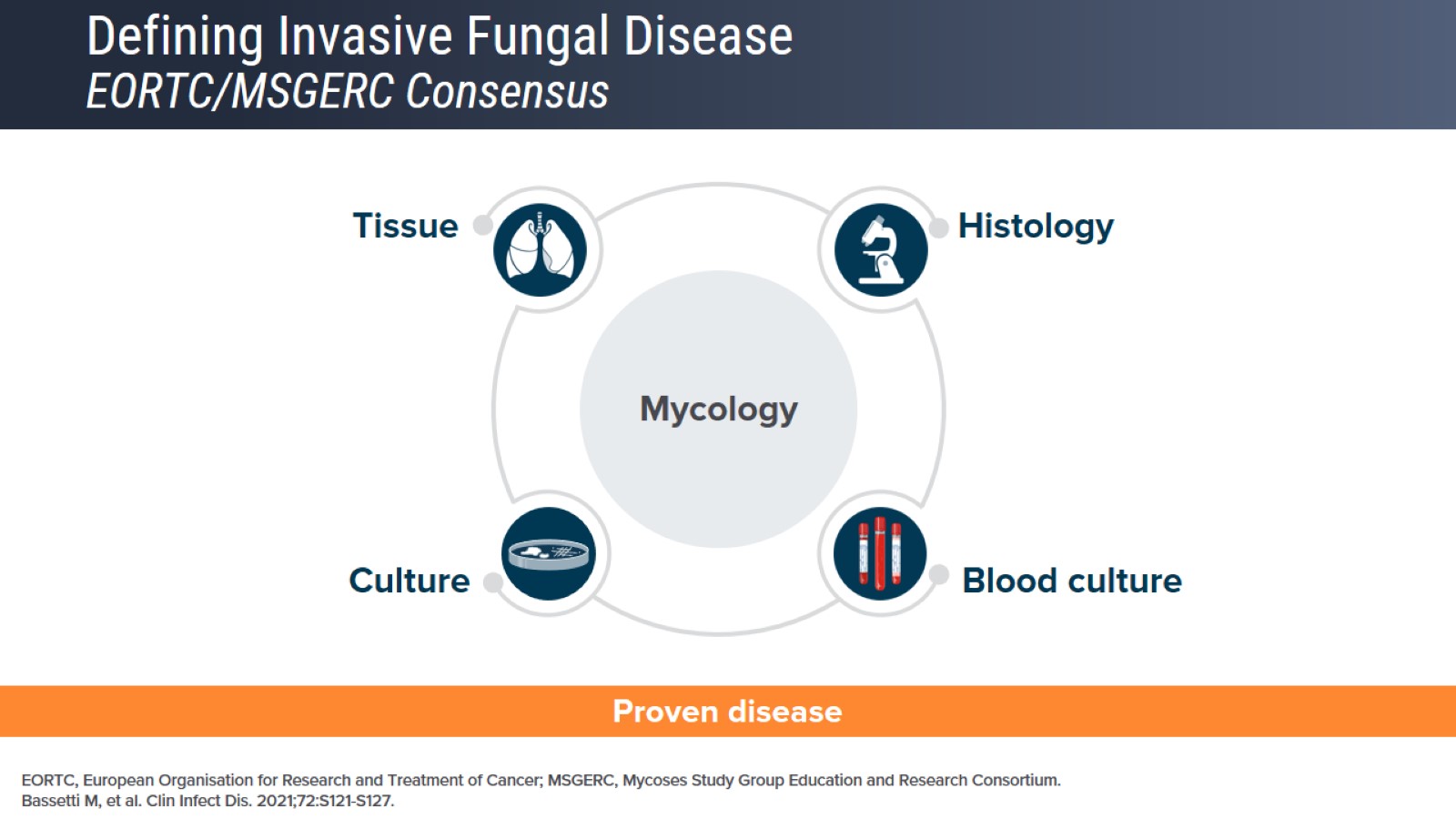 Defining Invasive Fungal DiseaseEORTC/MSGERC Consensus
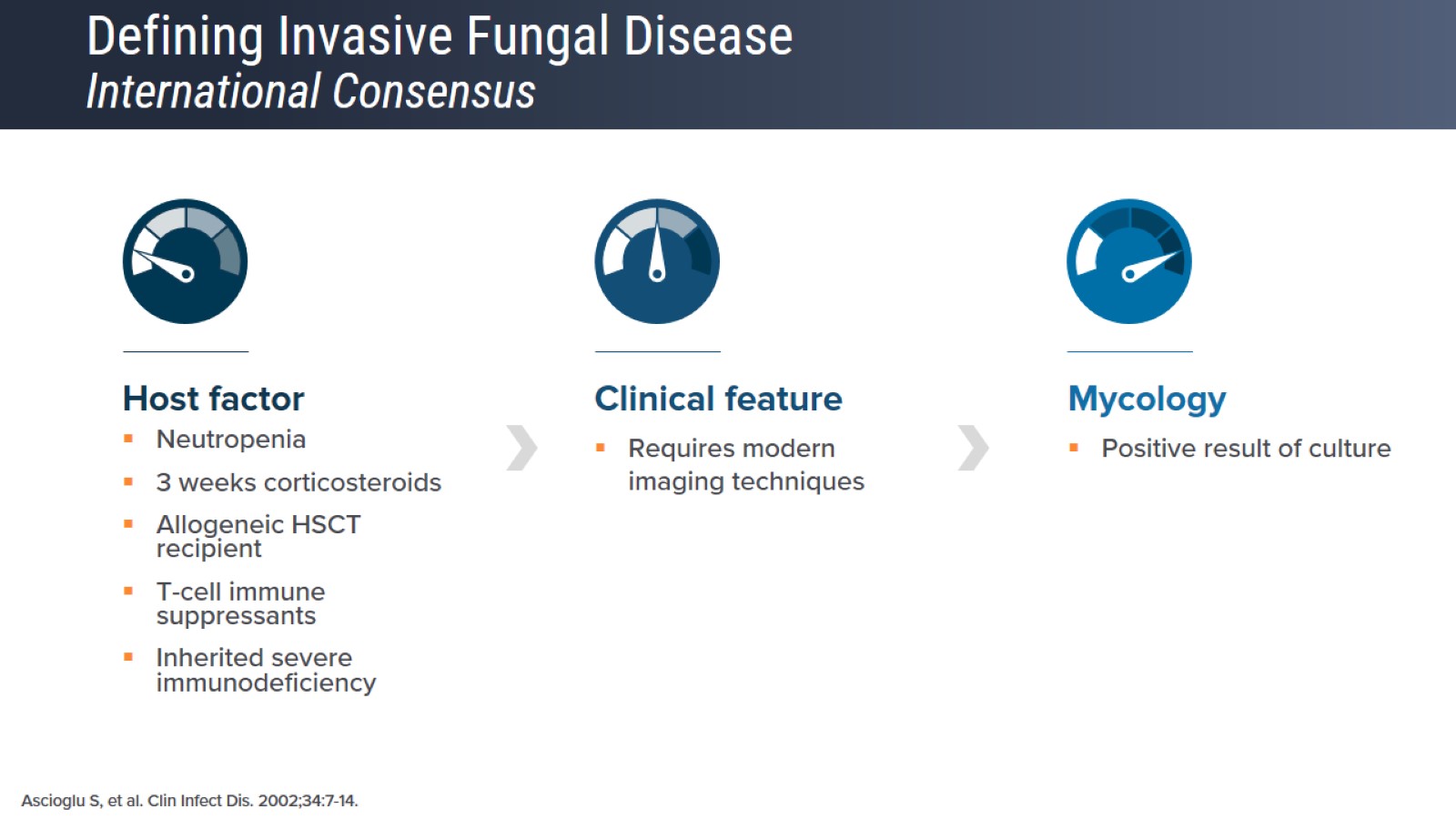 Defining Invasive Fungal DiseaseInternational Consensus
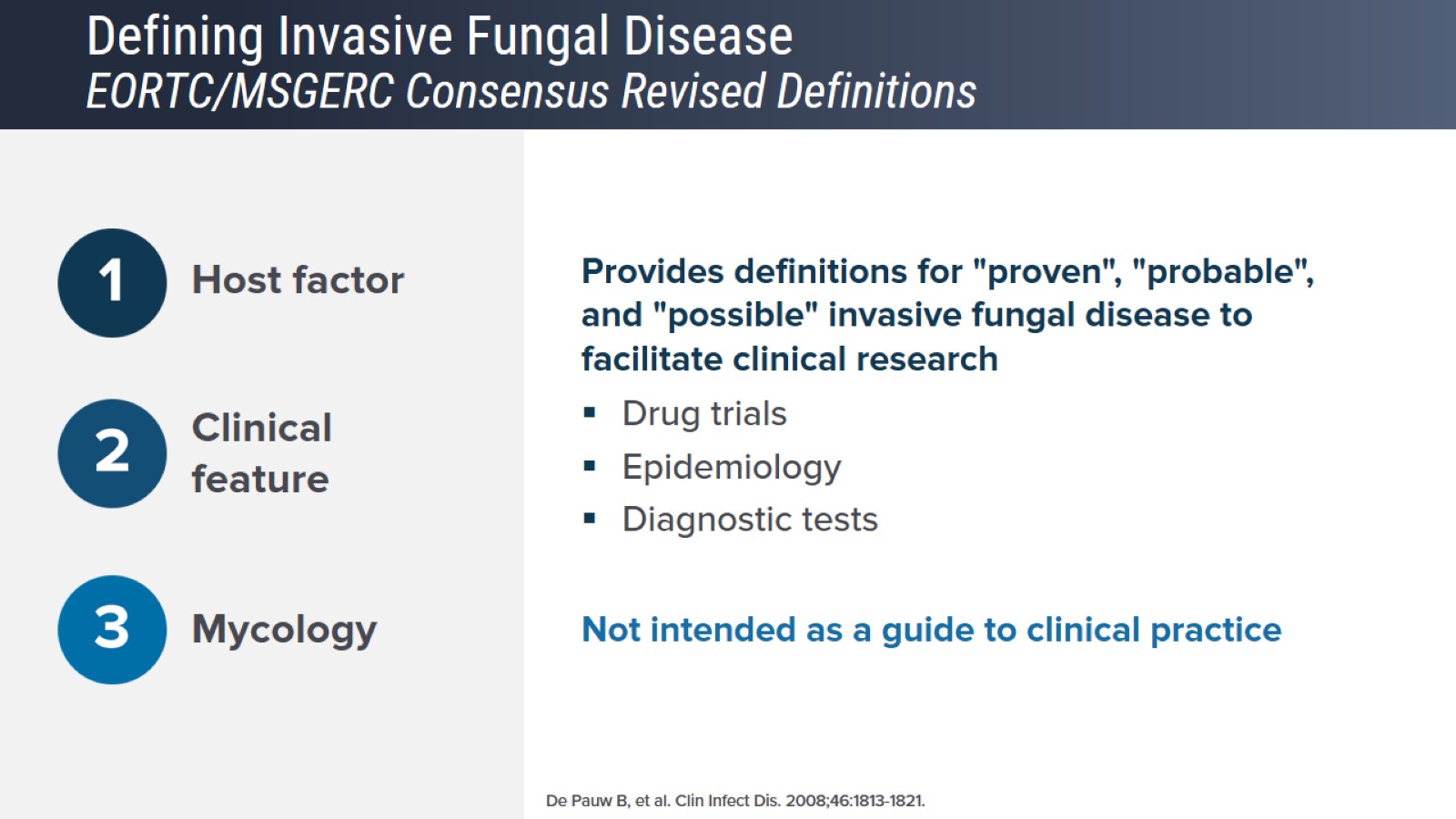 Defining Invasive Fungal DiseaseEORTC/MSGERC Consensus Revised Definitions
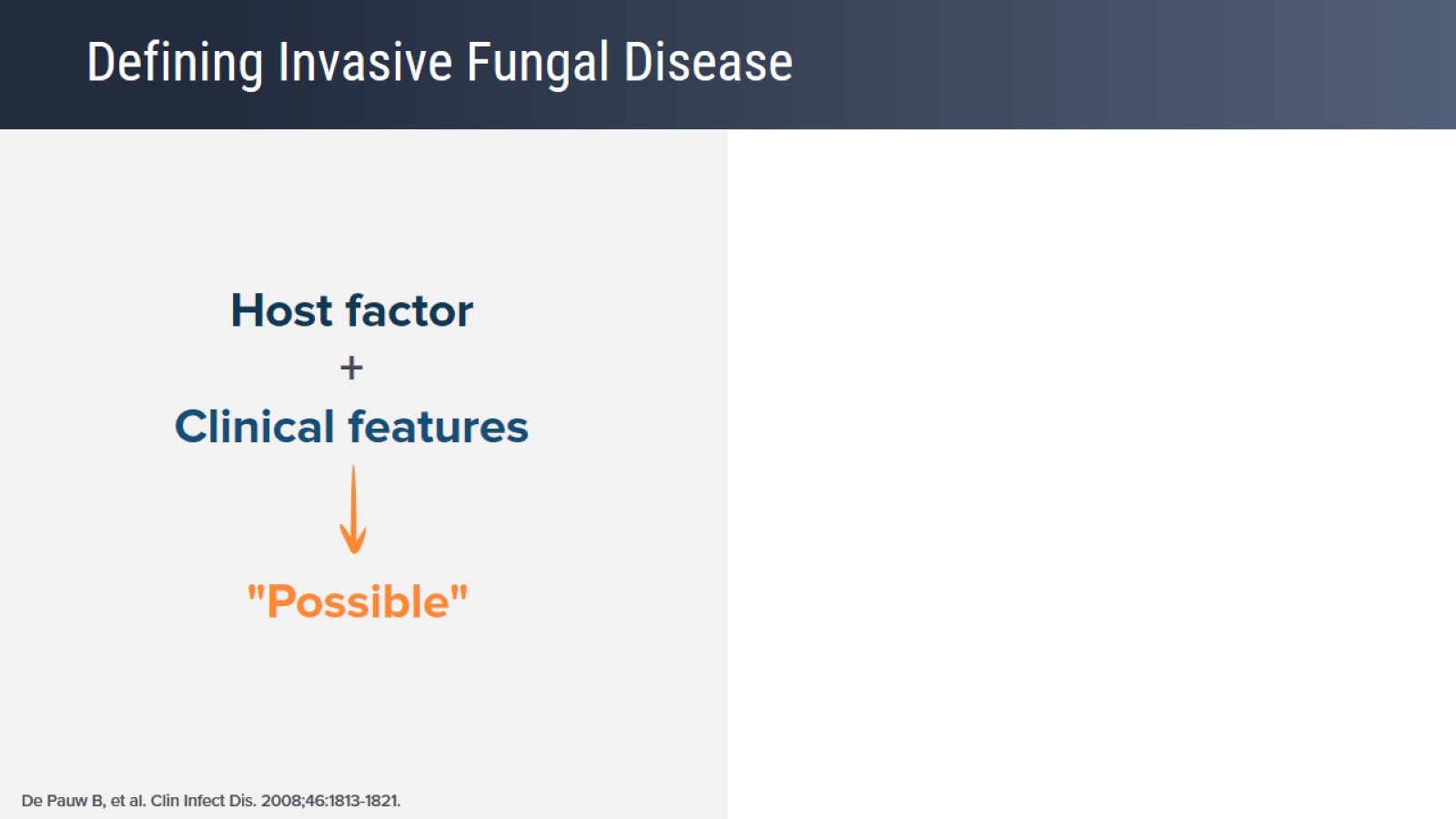 Defining Invasive Fungal Disease
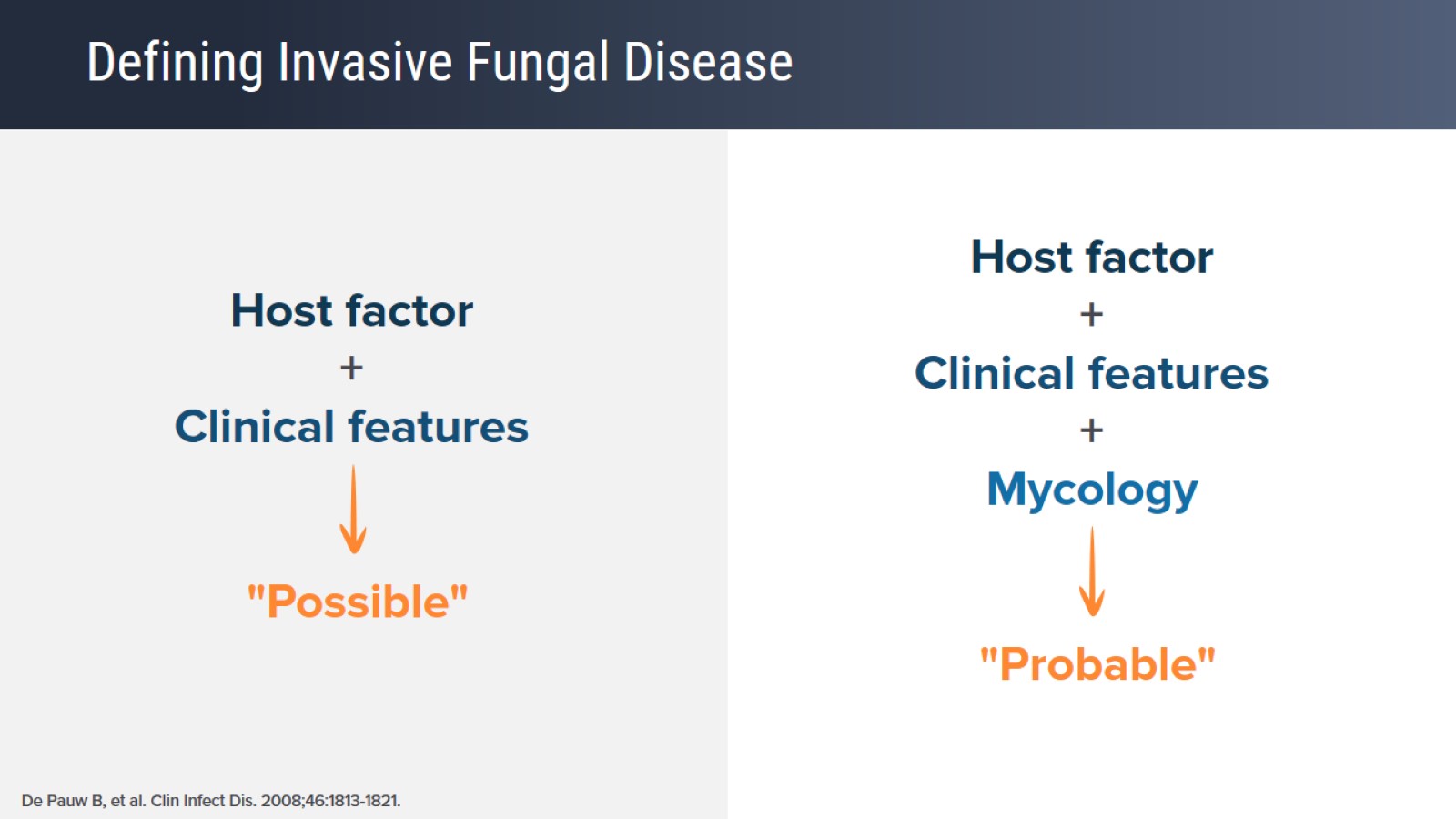 Defining Invasive Fungal Disease
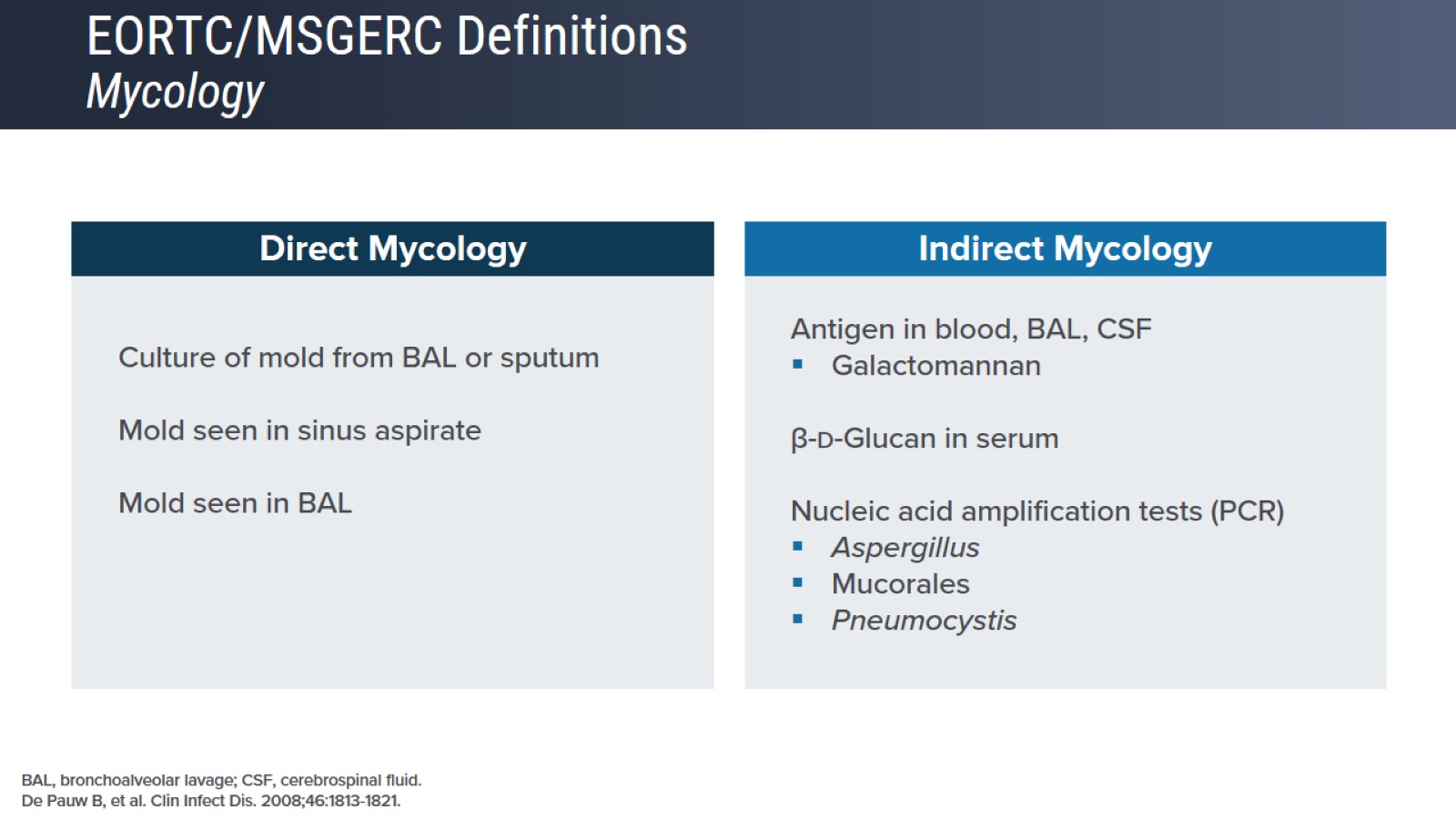 EORTC/MSGERC DefinitionsMycology
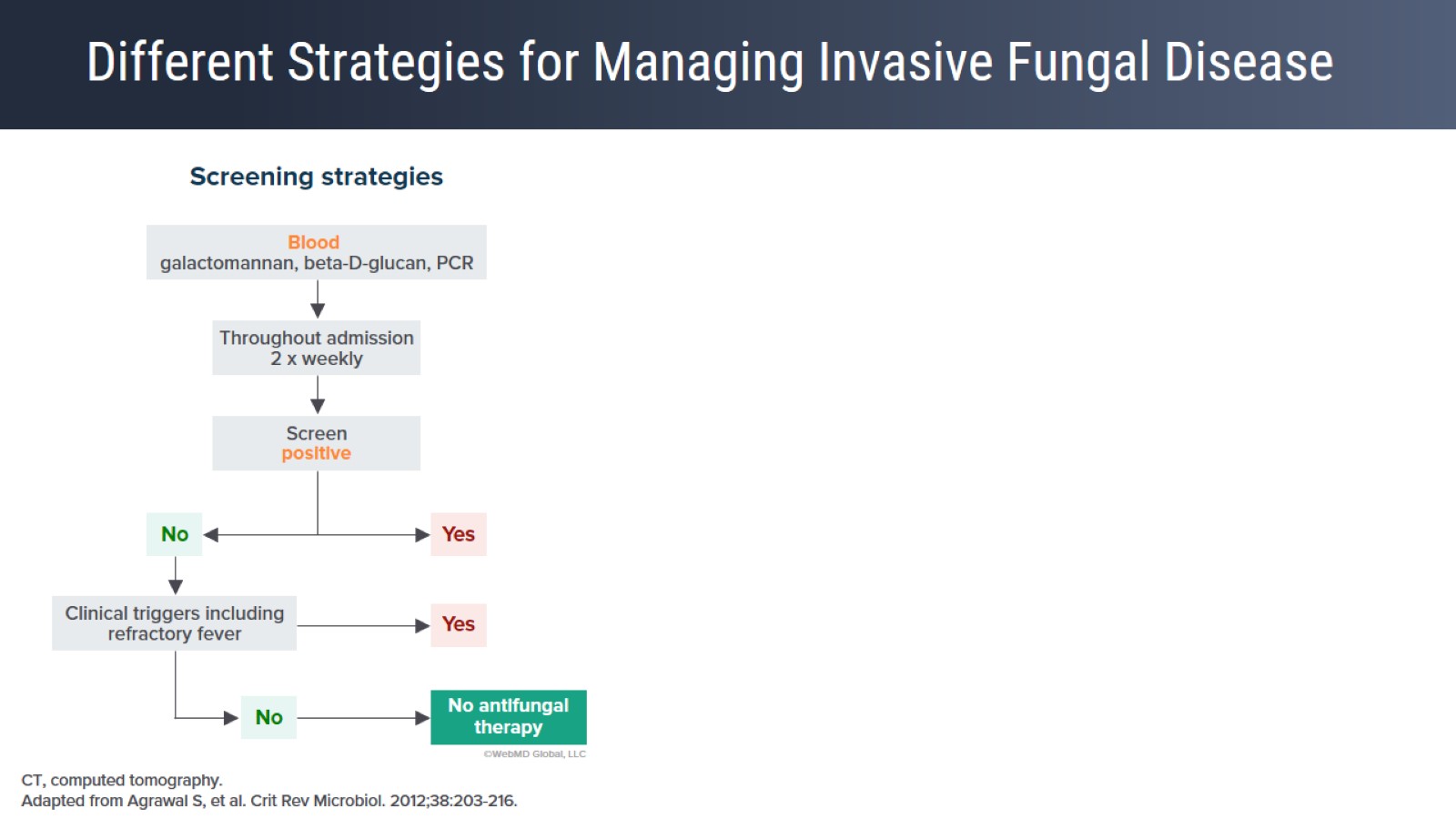 Different Strategies for Managing Invasive Fungal Disease
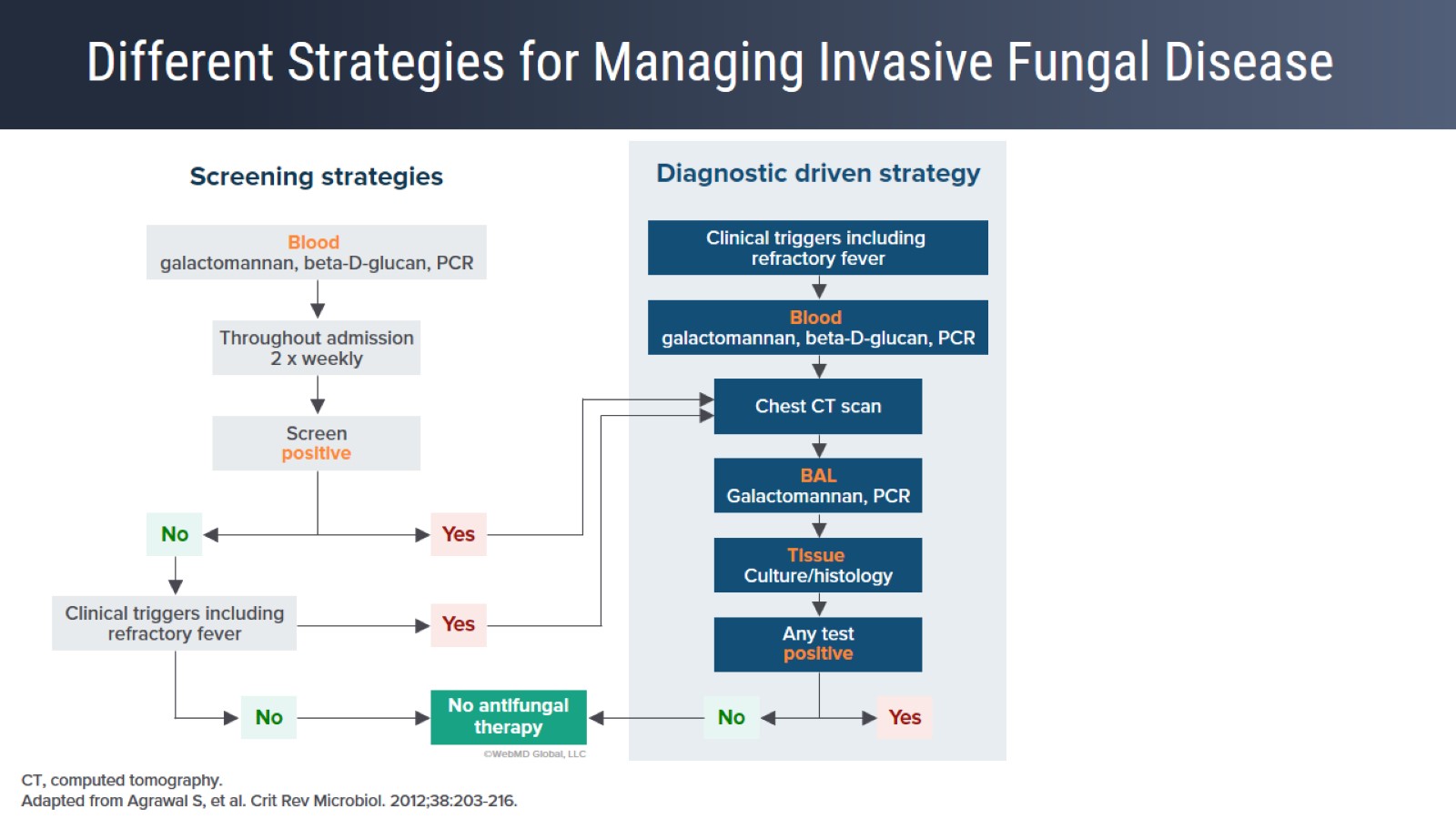 Different Strategies for Managing Invasive Fungal Disease
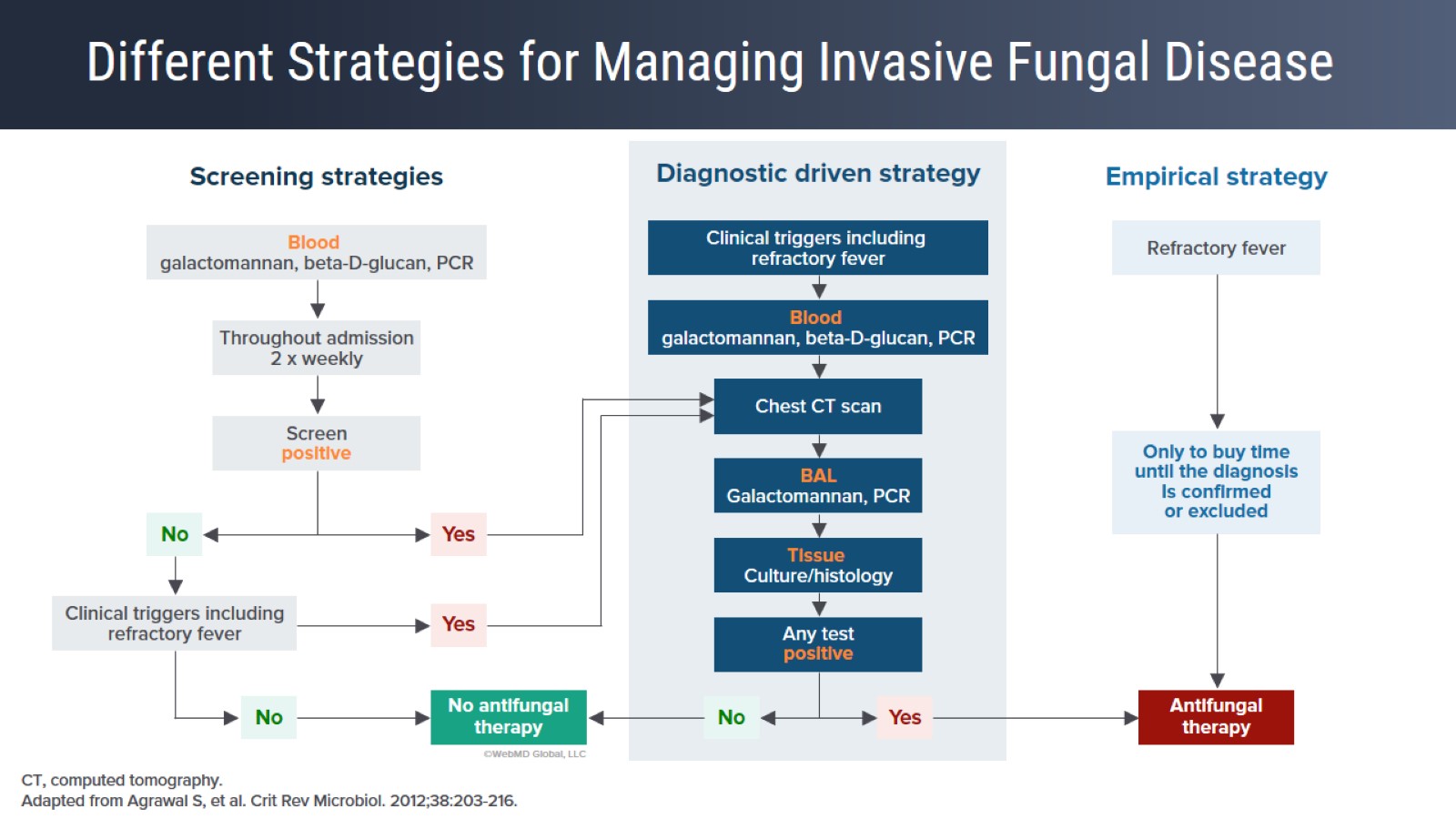 Different Strategies for Managing Invasive Fungal Disease
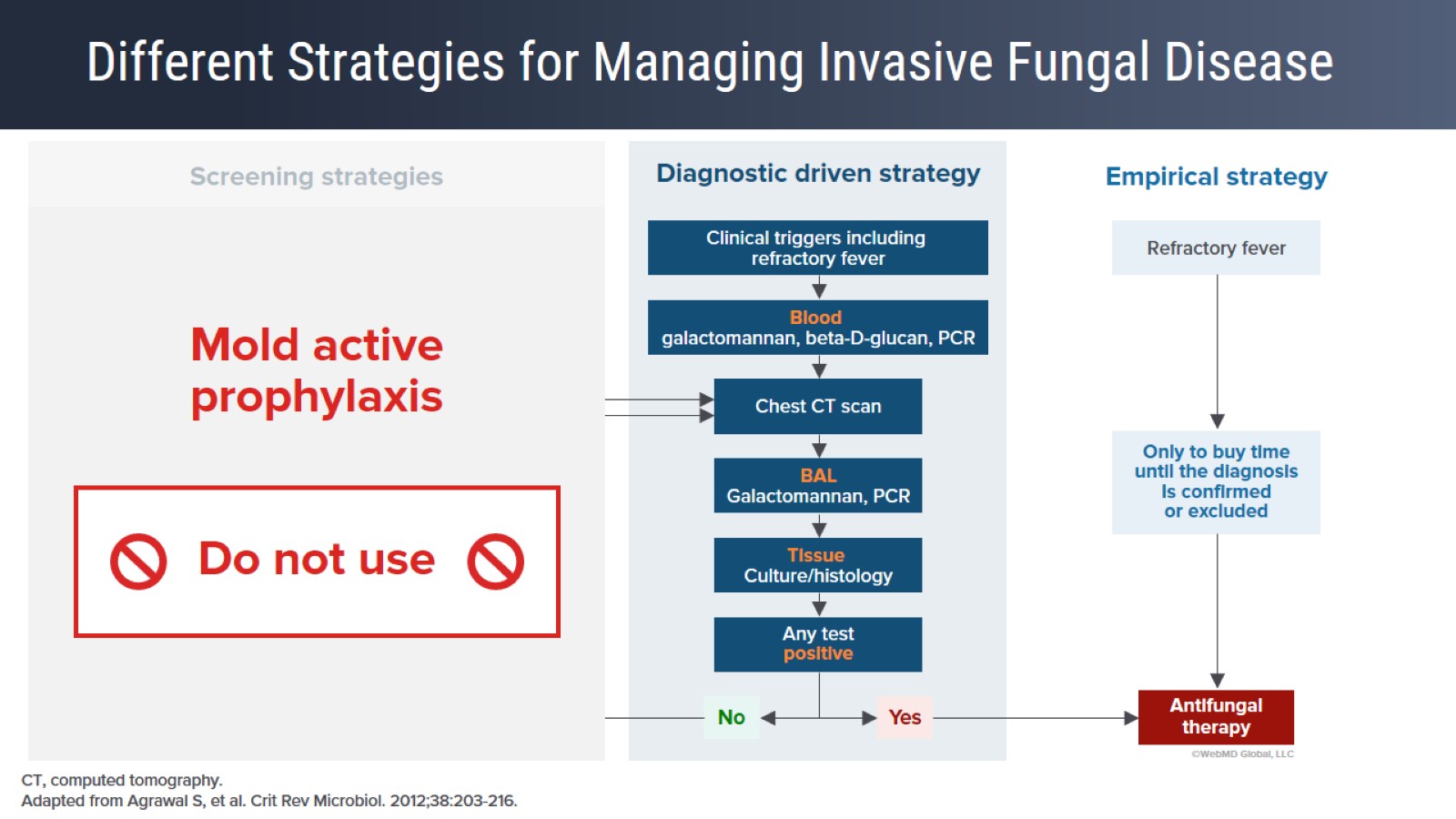 Different Strategies for Managing Invasive Fungal Disease
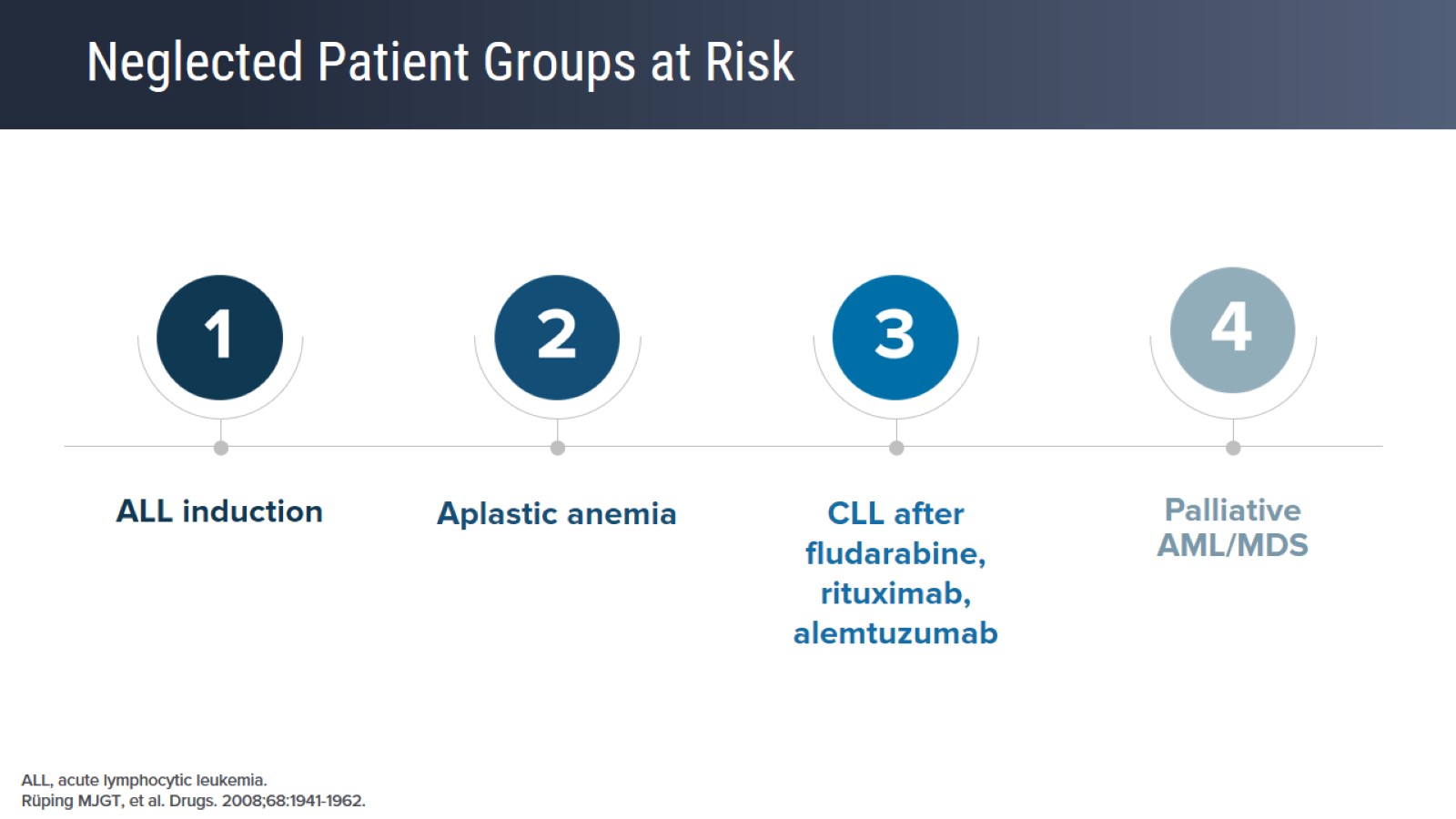 Neglected Patient Groups at Risk
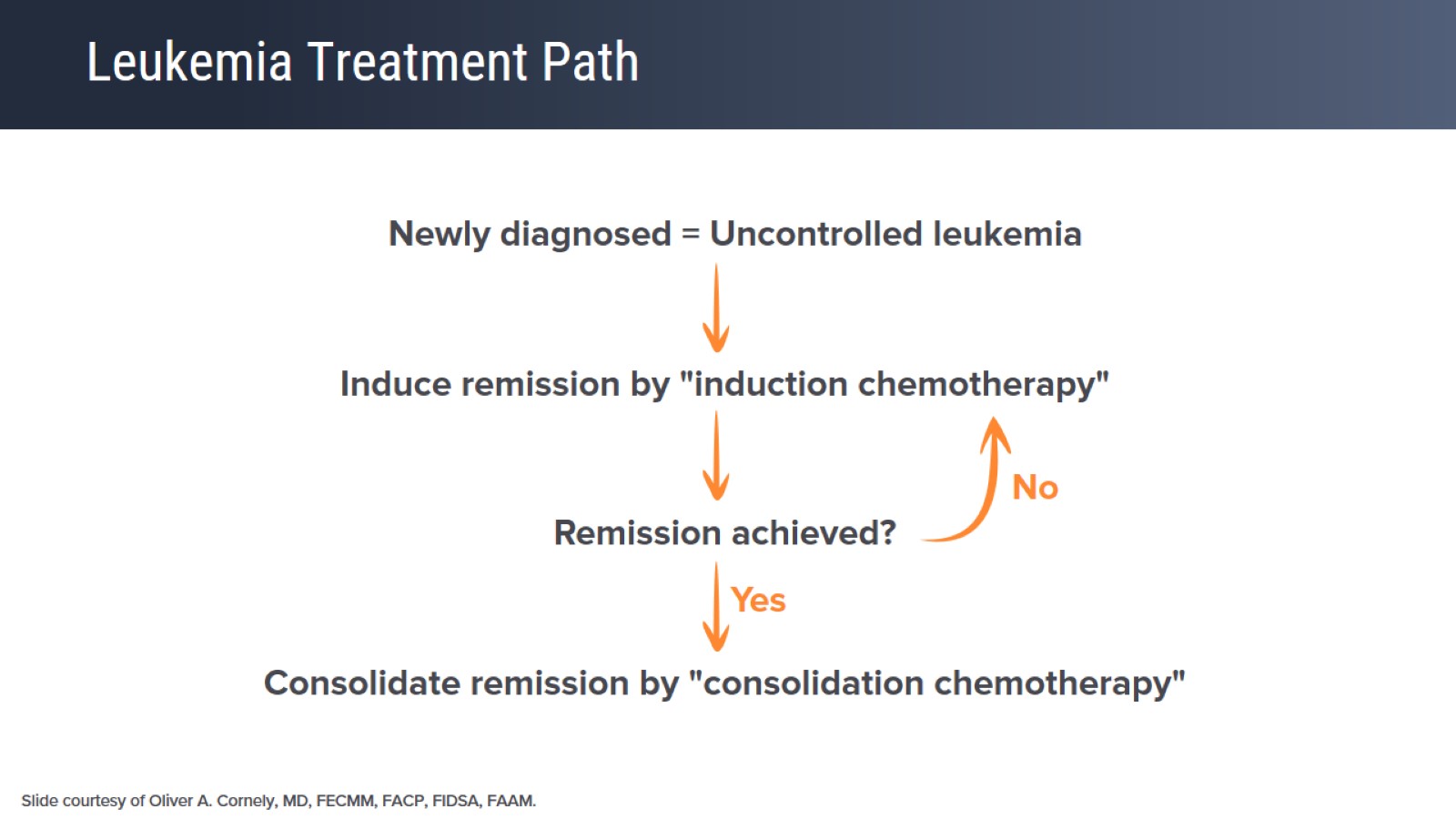 Leukemia Treatment Path
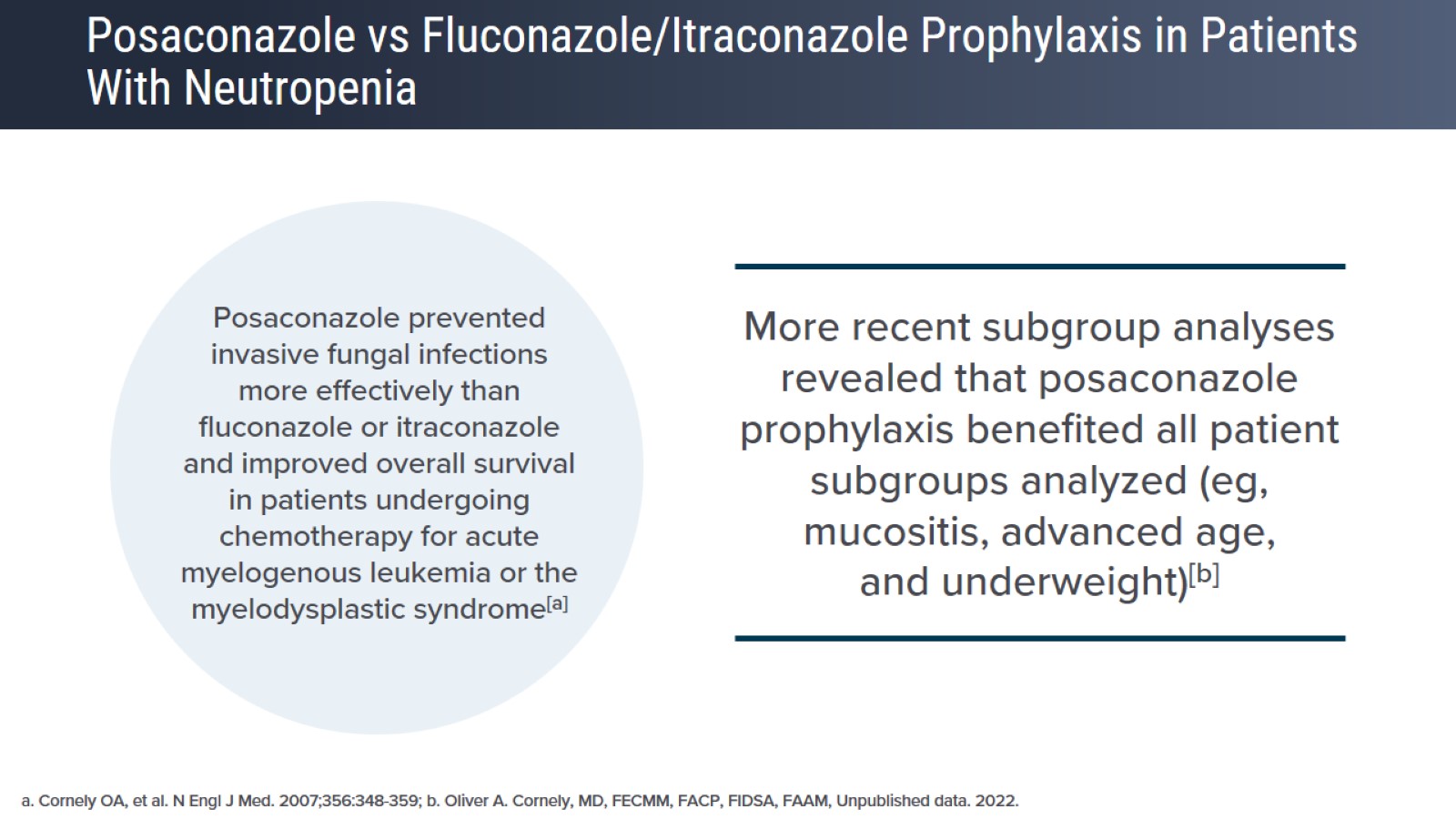 Posaconazole vs Fluconazole/Itraconazole Prophylaxis in Patients With Neutropenia
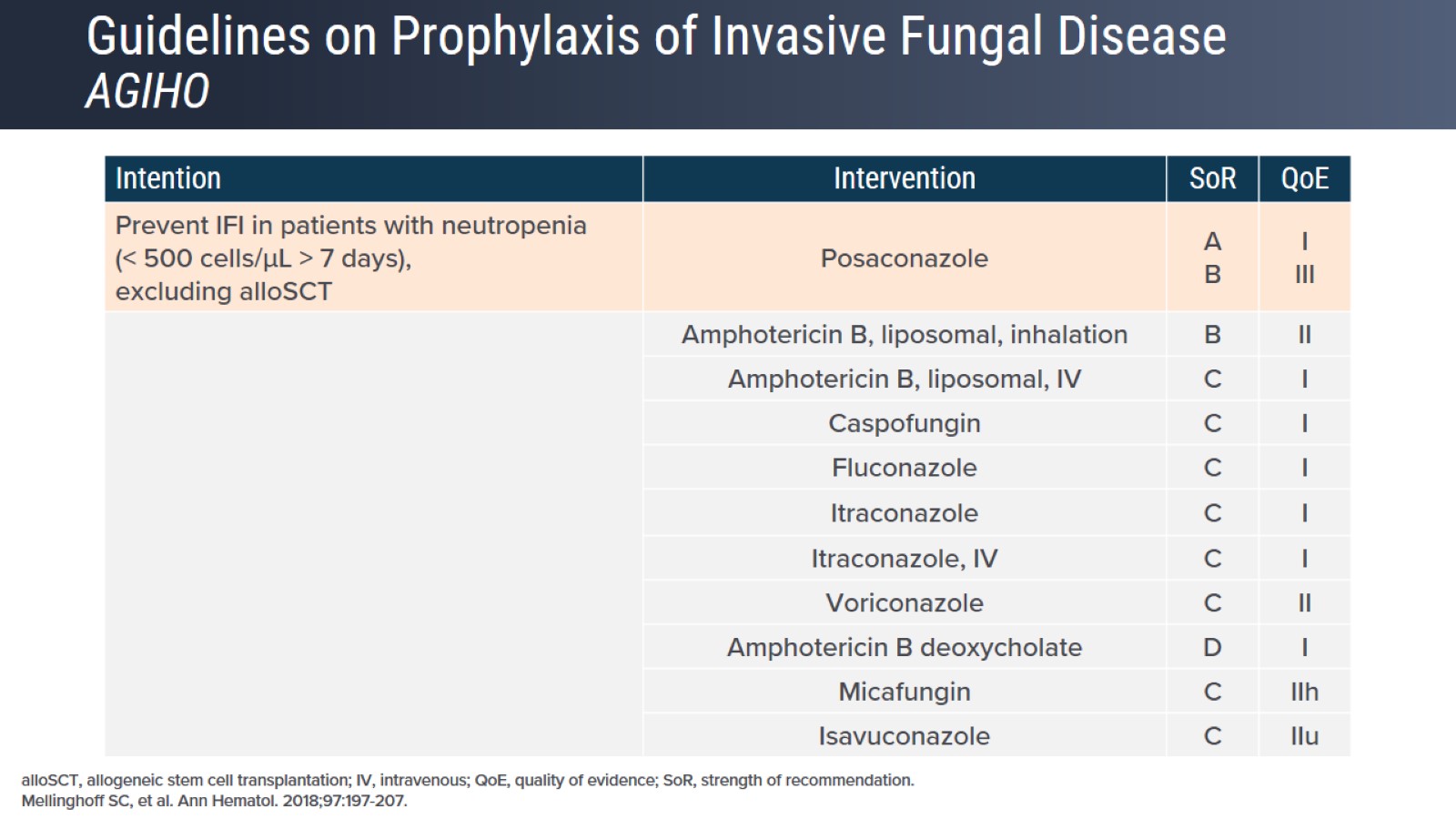 Guidelines on Prophylaxis of Invasive Fungal DiseaseAGIHO
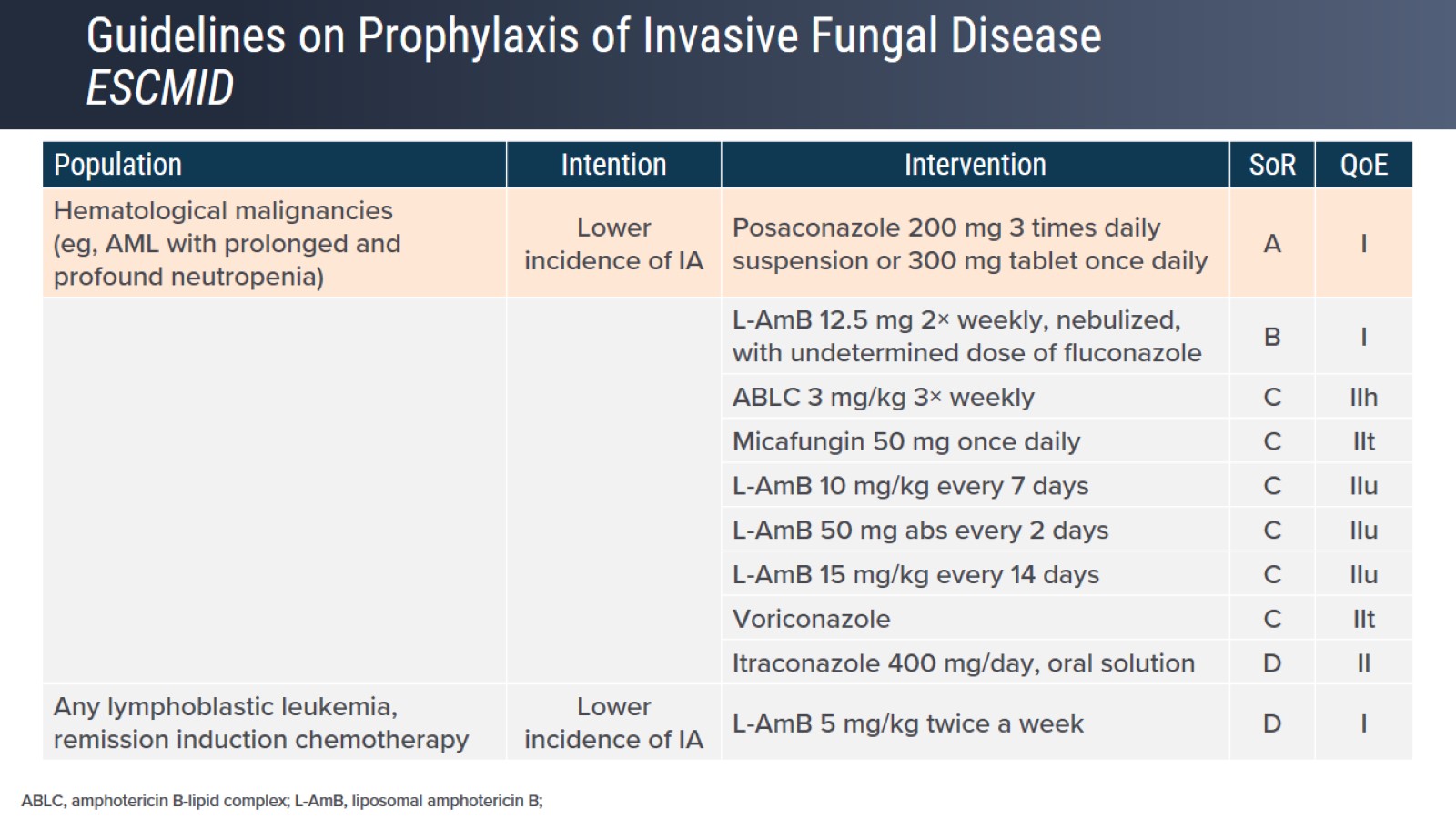 Guidelines on Prophylaxis of Invasive Fungal DiseaseESCMID
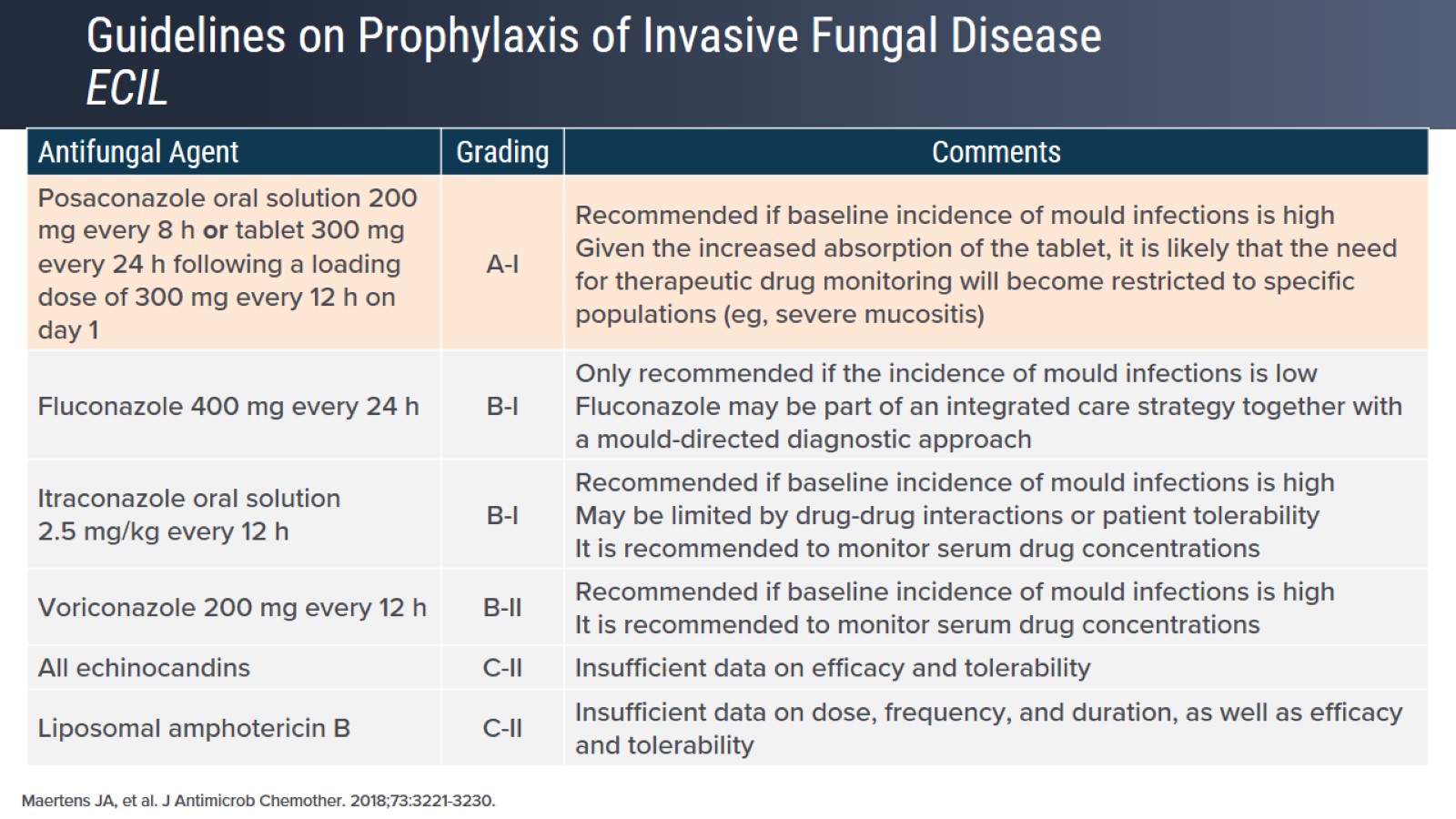 Guidelines on Prophylaxis of Invasive Fungal DiseaseECIL
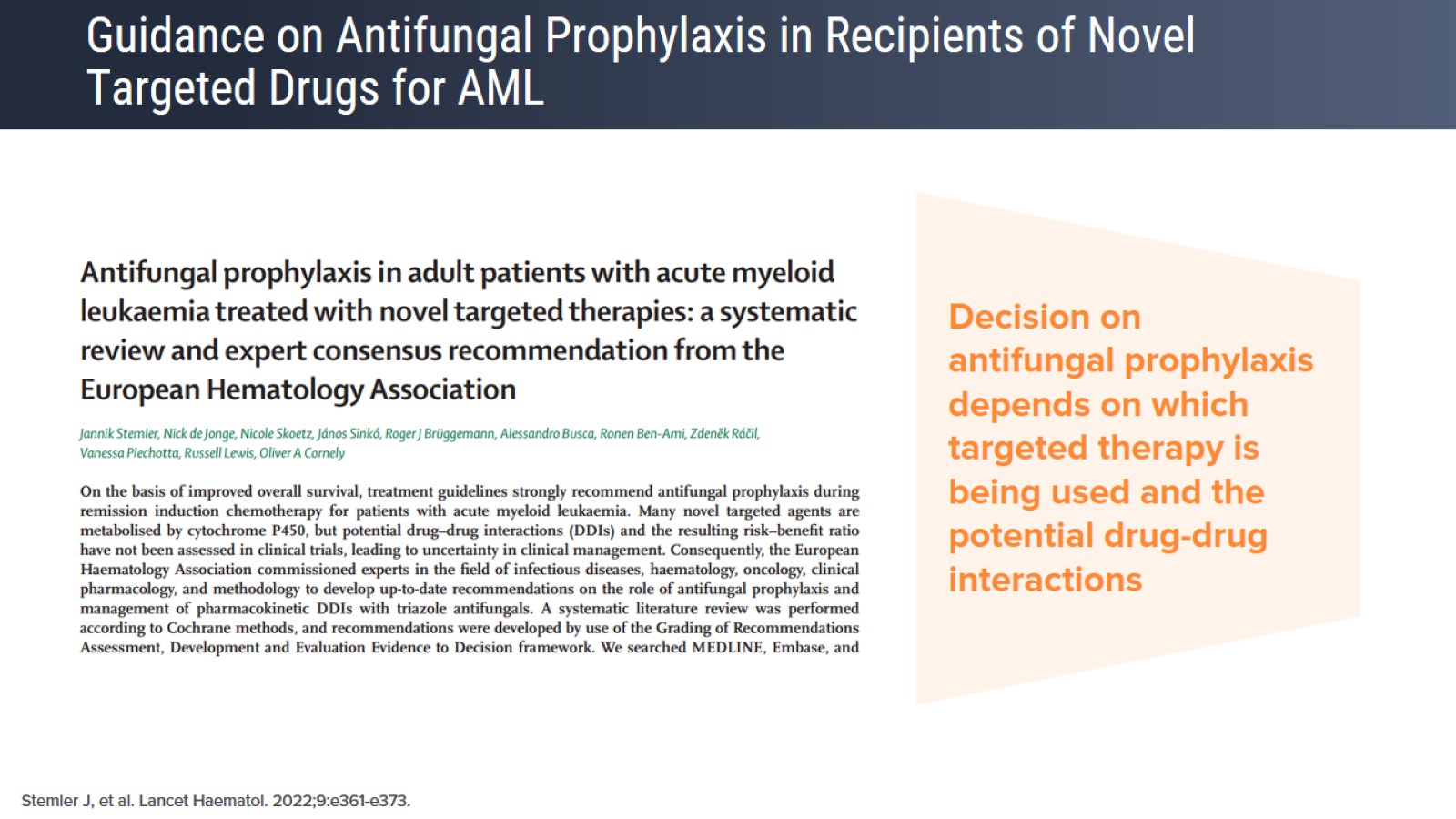 Guidance on Antifungal Prophylaxis in Recipients of Novel Targeted Drugs for AML
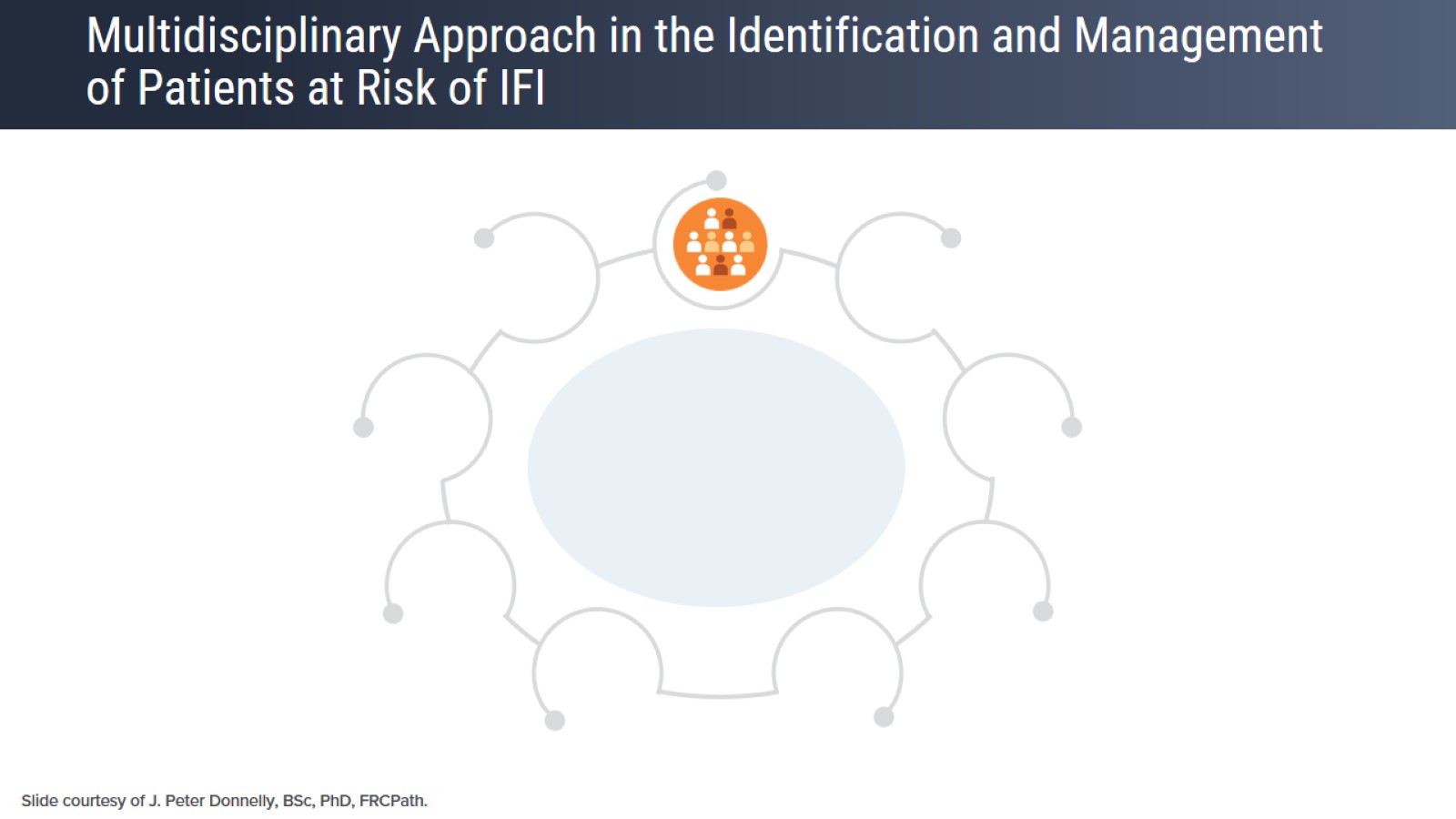 Multidisciplinary Approach in the Identification and Management of Patients at Risk of IFI
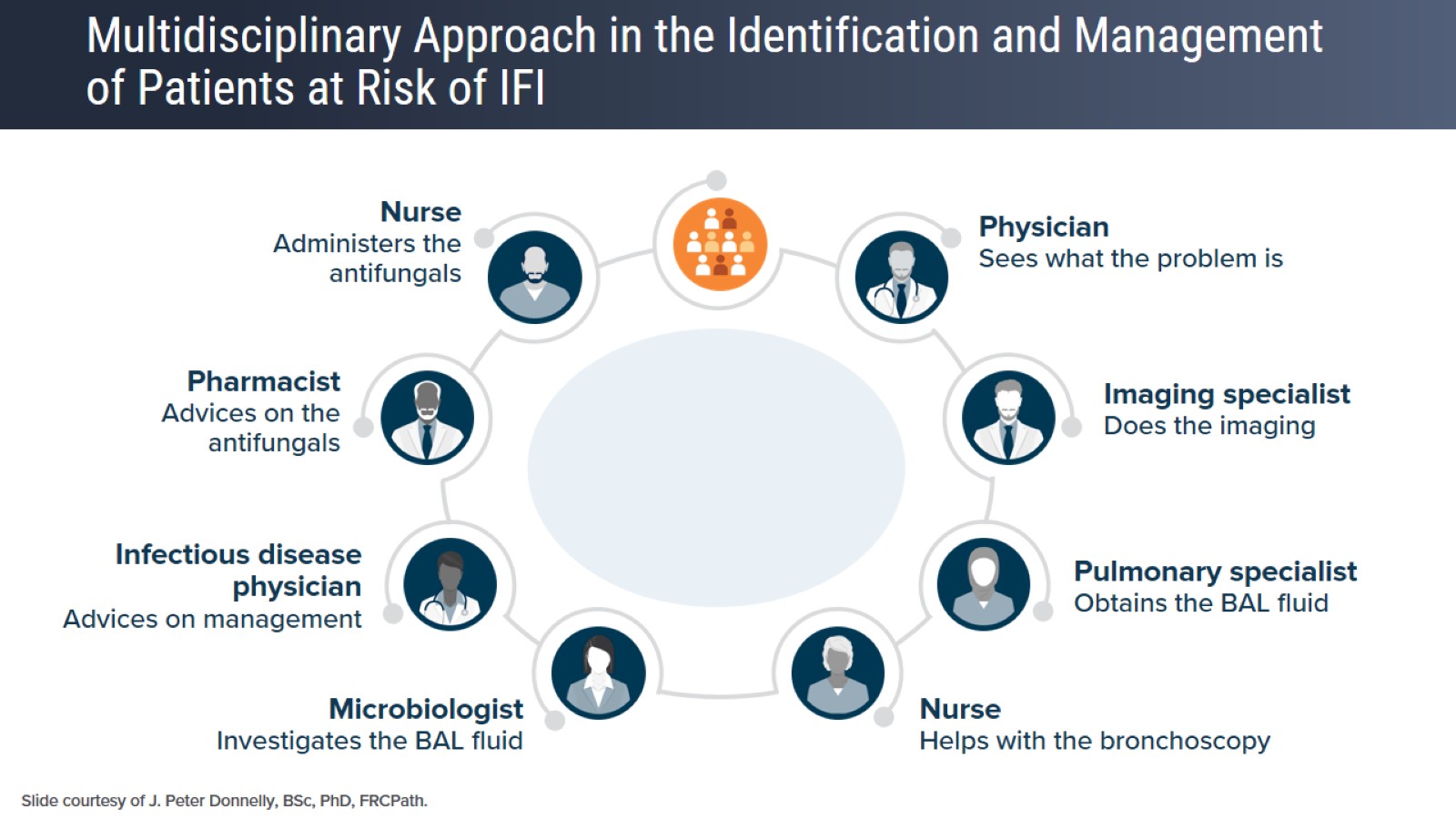 Multidisciplinary Approach in the Identification and Management of Patients at Risk of IFI
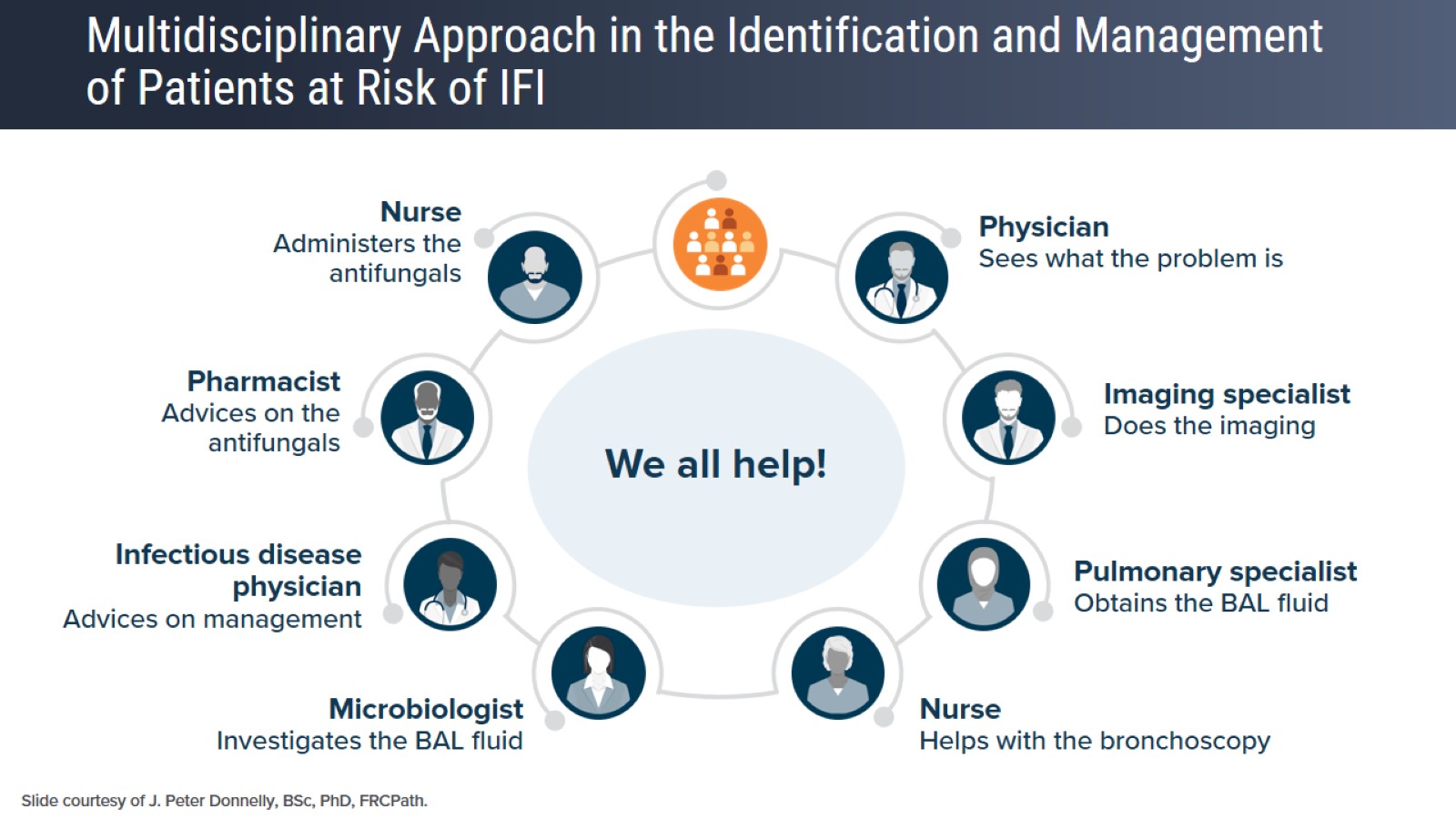 Multidisciplinary Approach in the Identification and Management of Patients at Risk of IFI
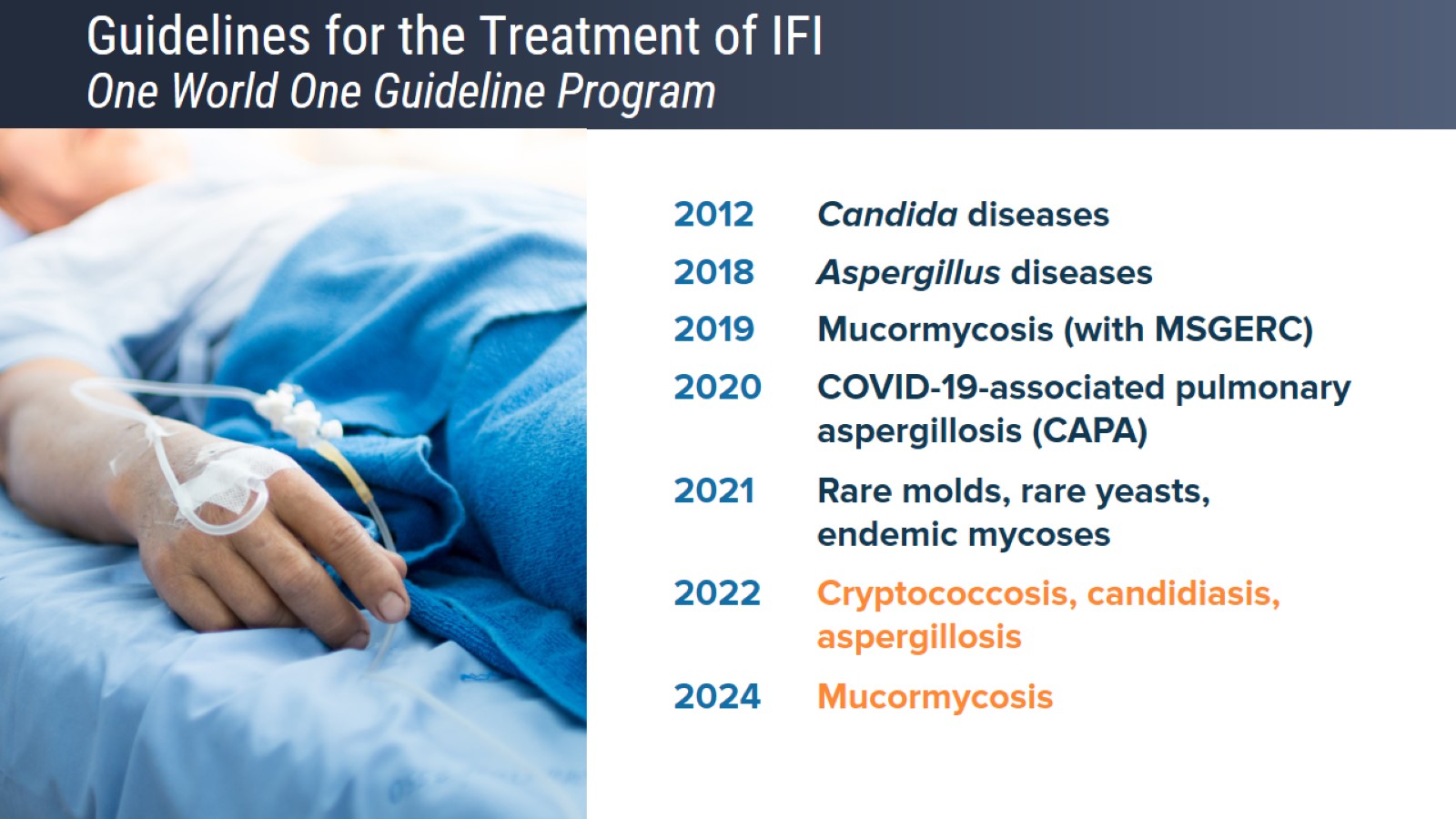 Guidelines for the Treatment of IFIOne World One Guideline Program
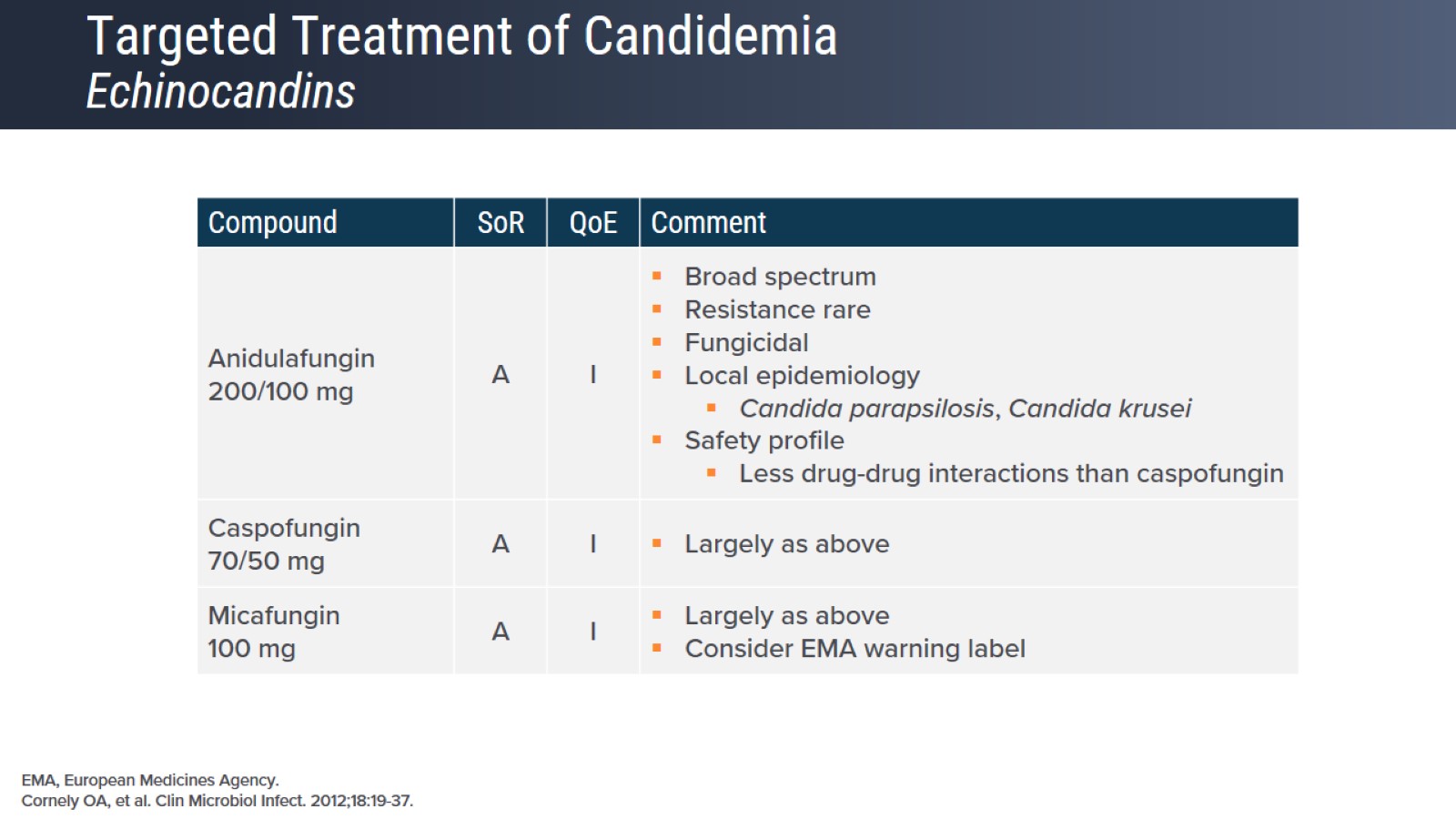 Targeted Treatment of CandidemiaEchinocandins
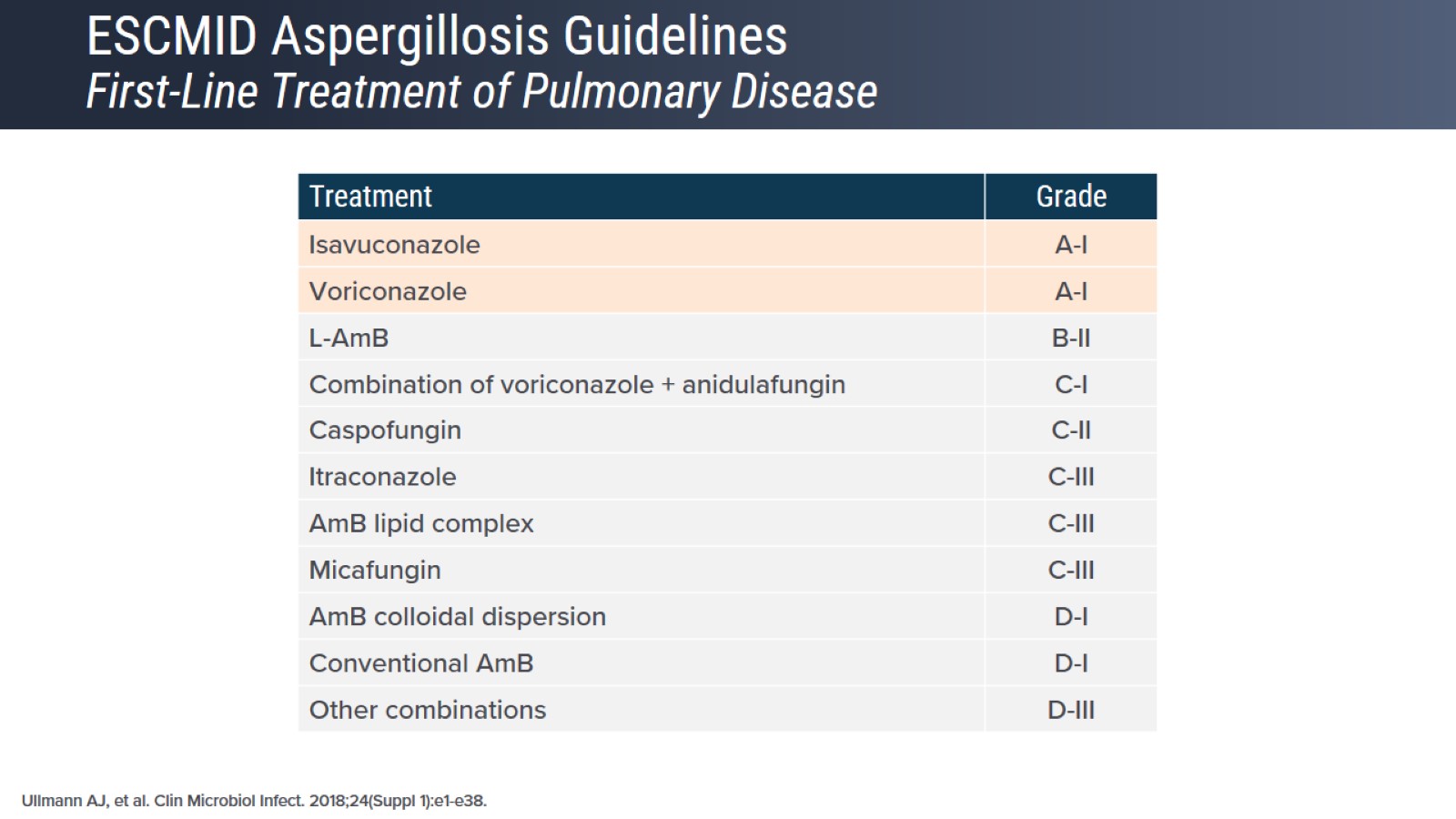 ESCMID Aspergillosis GuidelinesFirst-Line Treatment of Pulmonary Disease
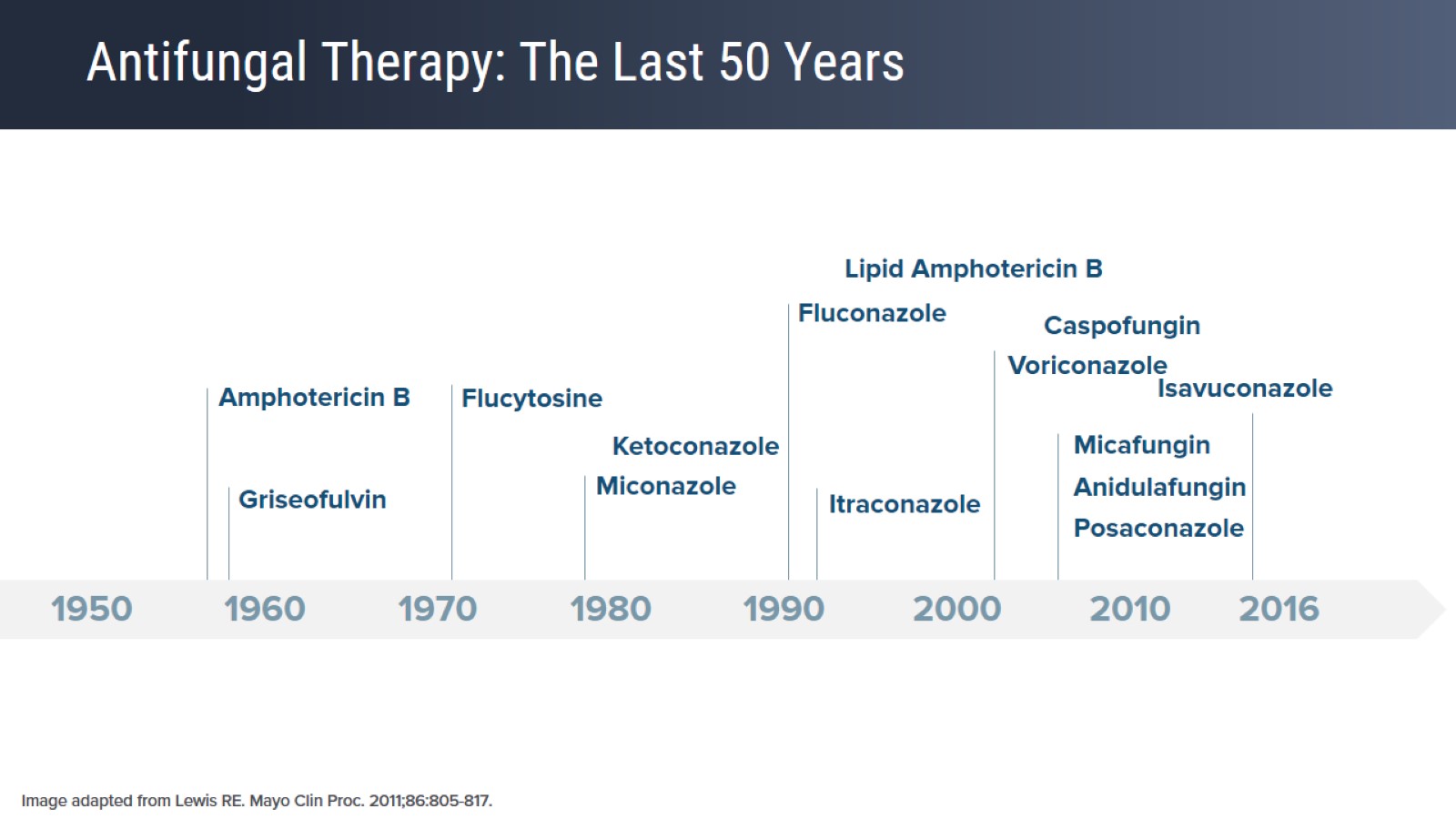 Antifungal Therapy: The Last 50 Years
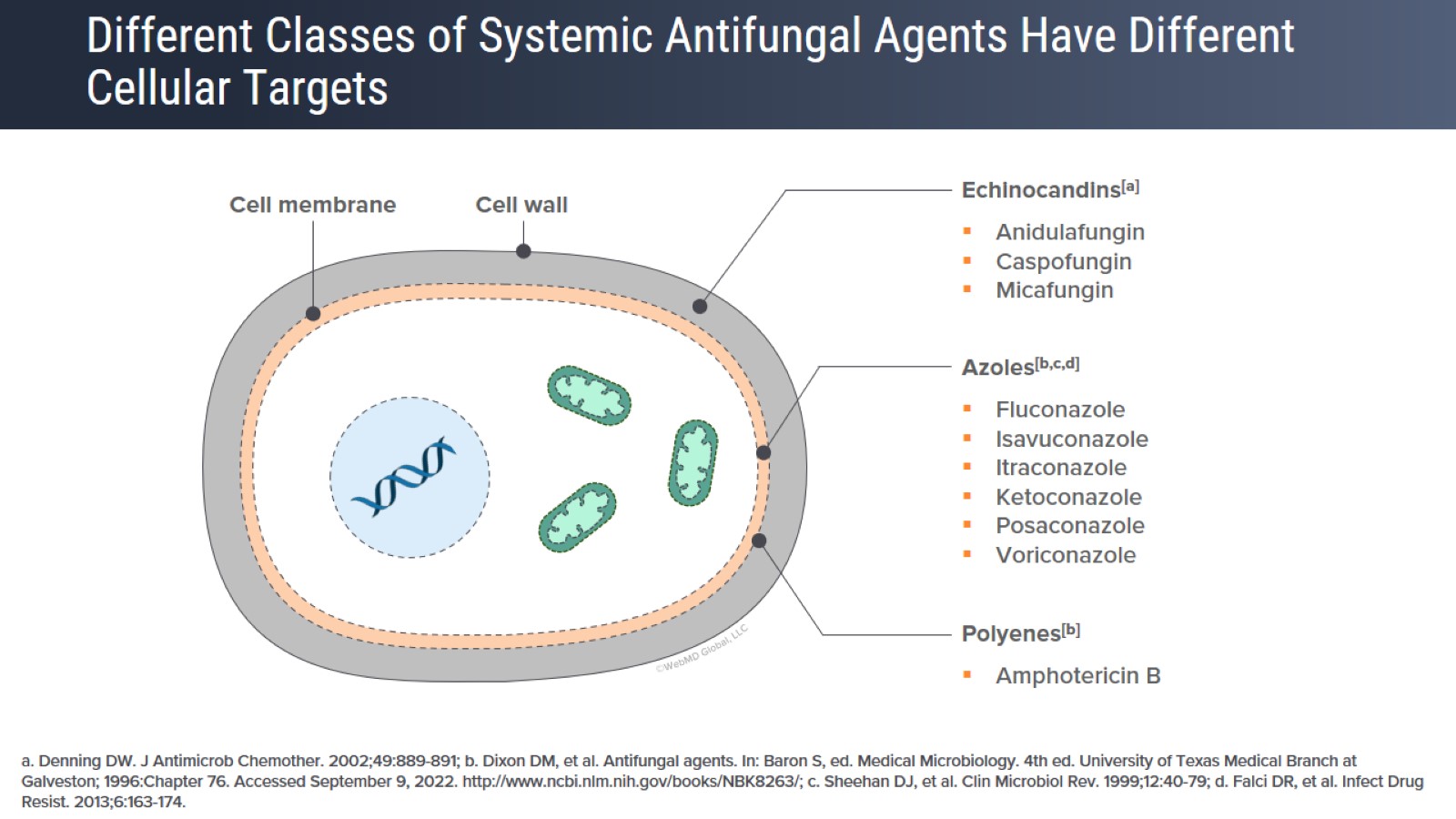 Different Classes of Systemic Antifungal Agents Have Different Cellular Targets
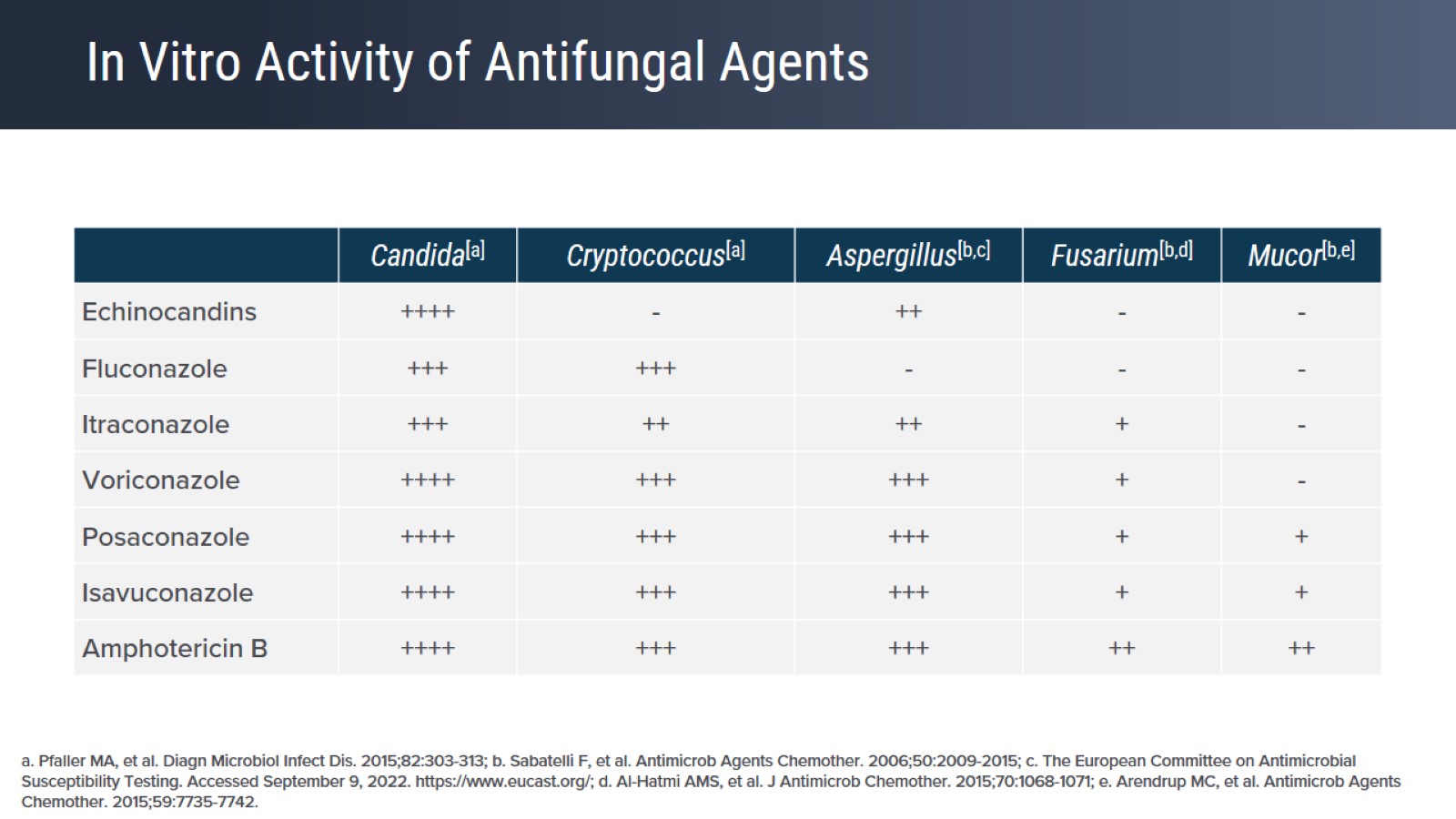 In Vitro Activity of Antifungal Agents
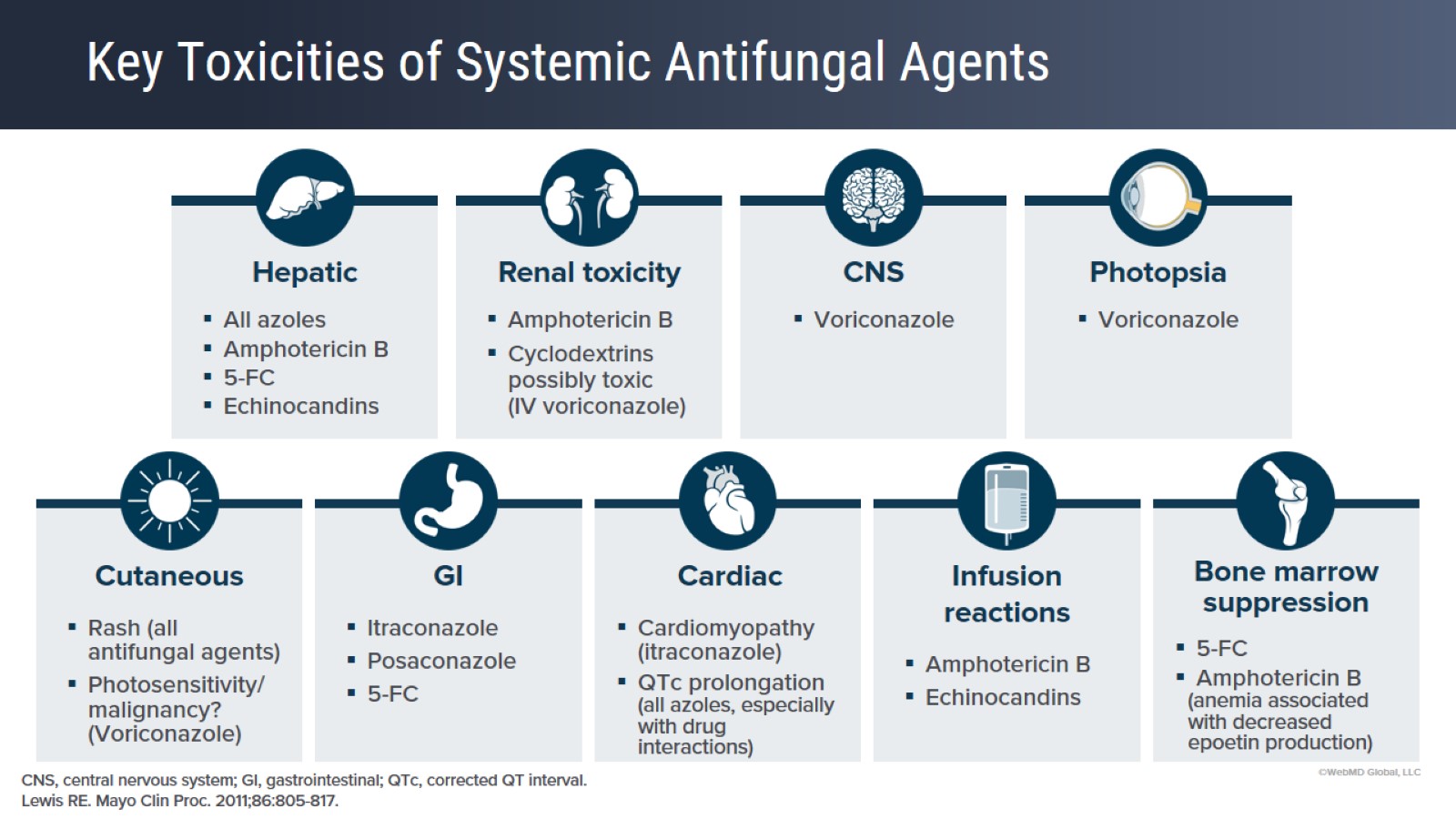 Key Toxicities of Systemic Antifungal Agents
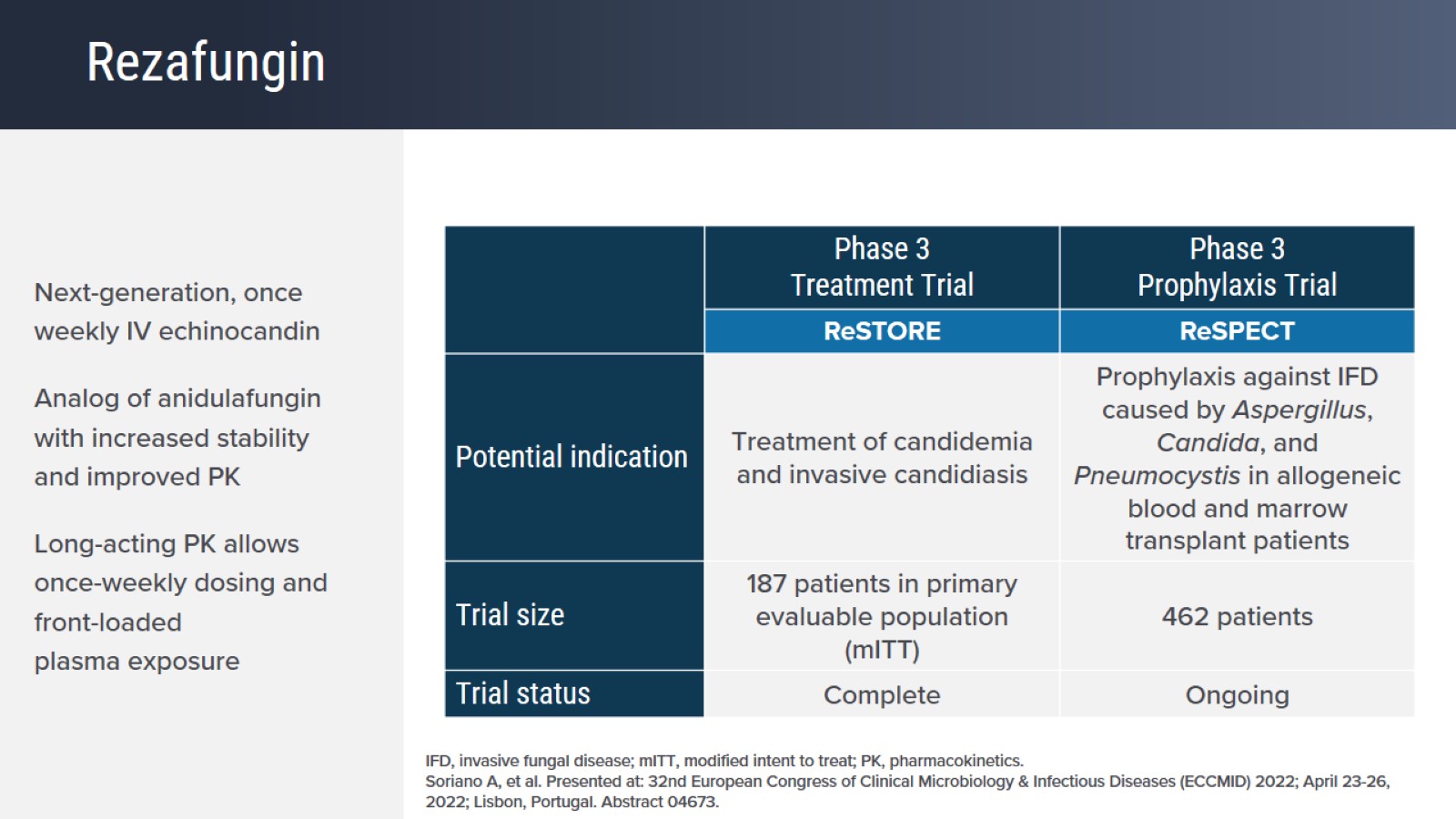 Rezafungin
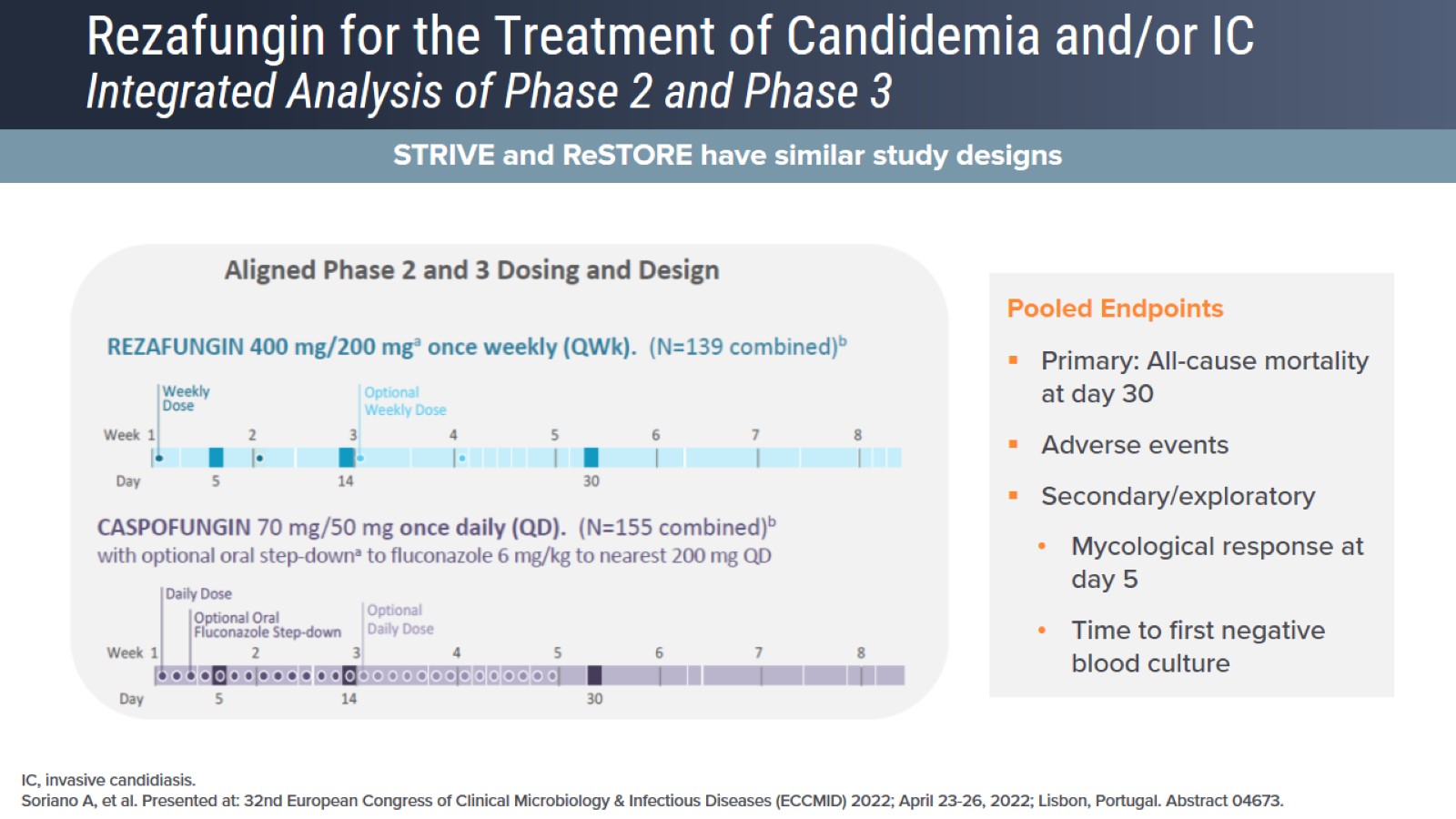 Rezafungin for the Treatment of Candidemia and/or ICIntegrated Analysis of Phase 2 and Phase 3
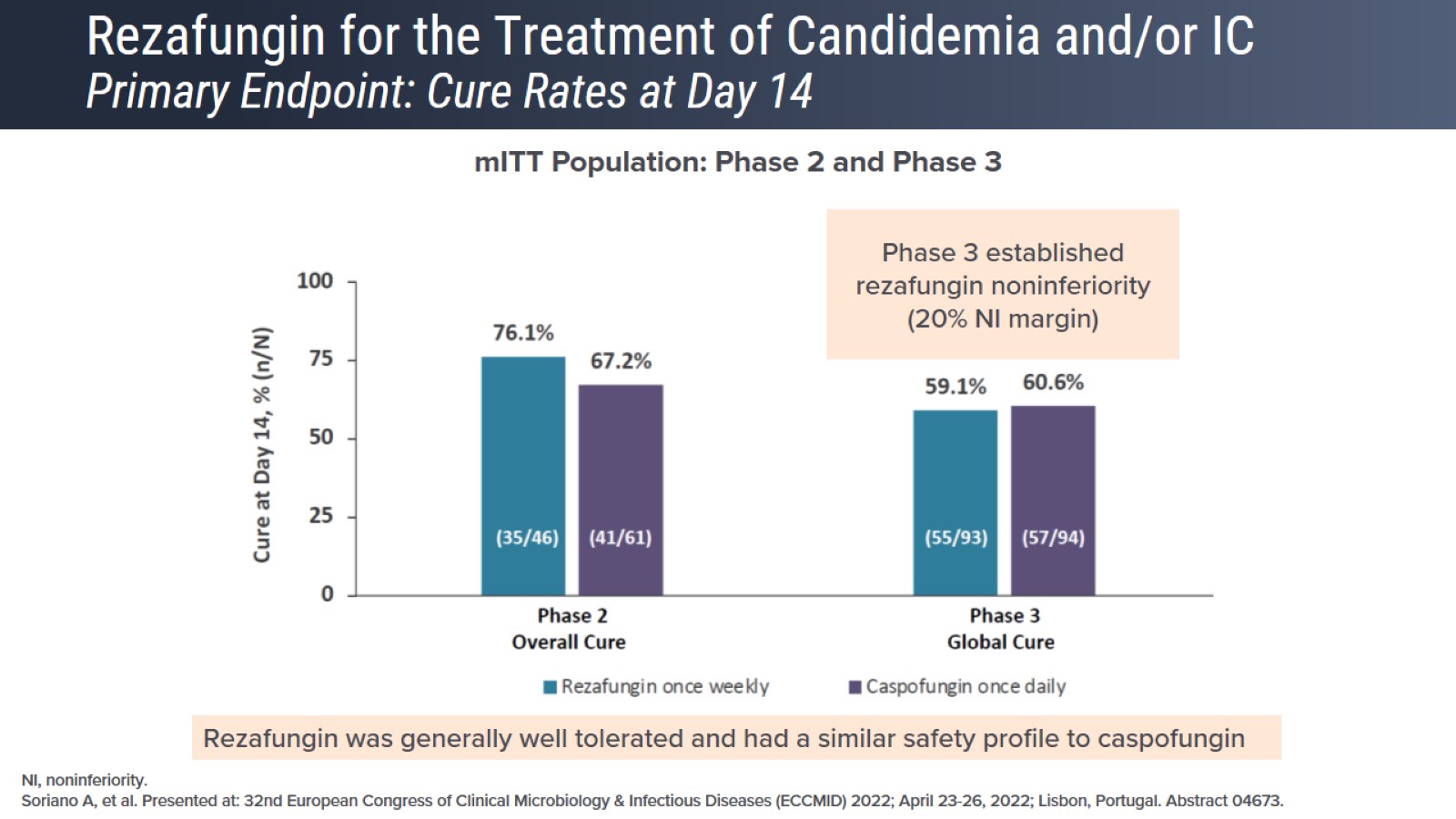 Rezafungin for the Treatment of Candidemia and/or ICPrimary Endpoint: Cure Rates at Day 14
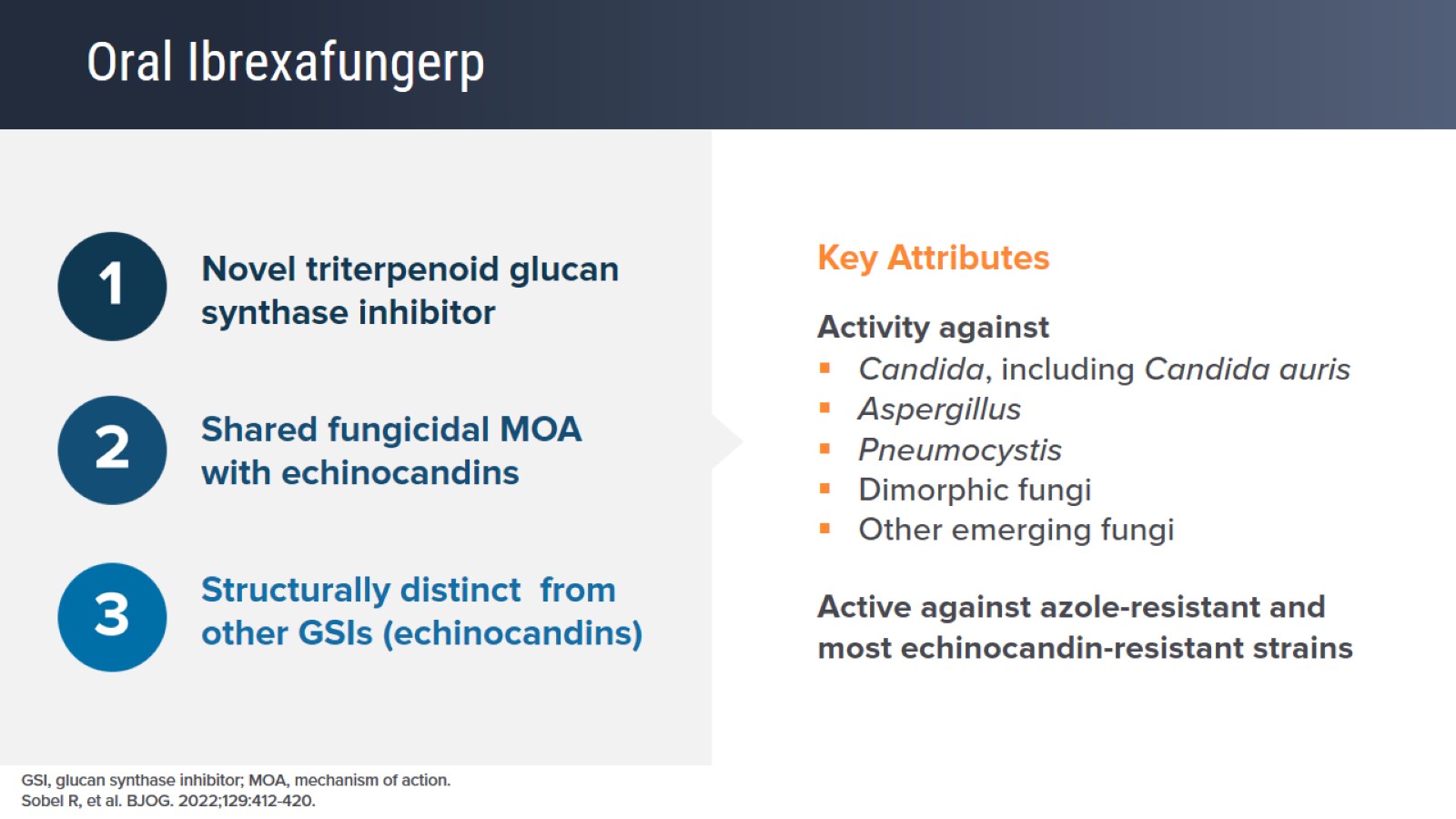 Oral Ibrexafungerp
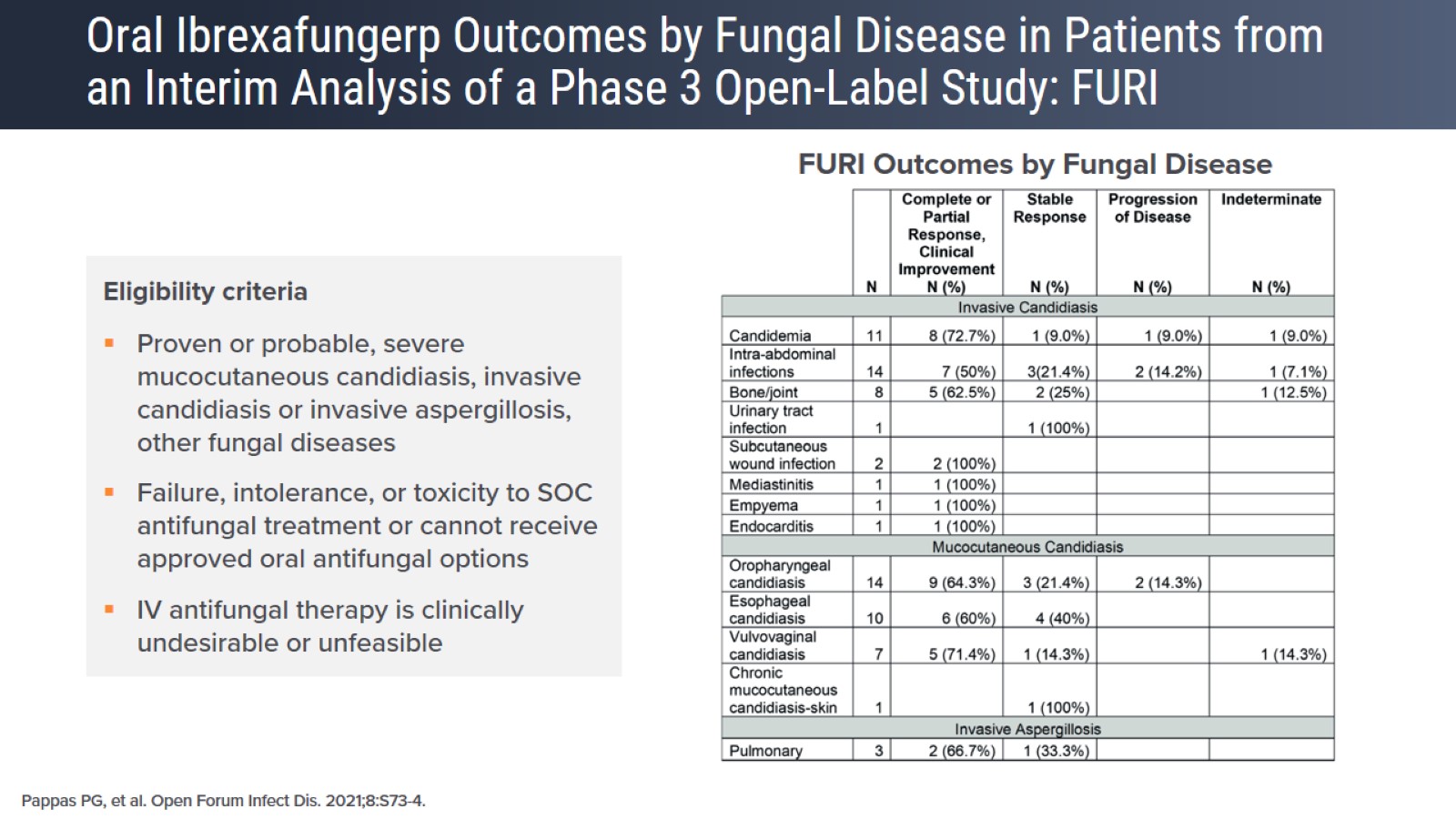 Oral Ibrexafungerp Outcomes by Fungal Disease in Patients from an Interim Analysis of a Phase 3 Open-Label Study: FURI
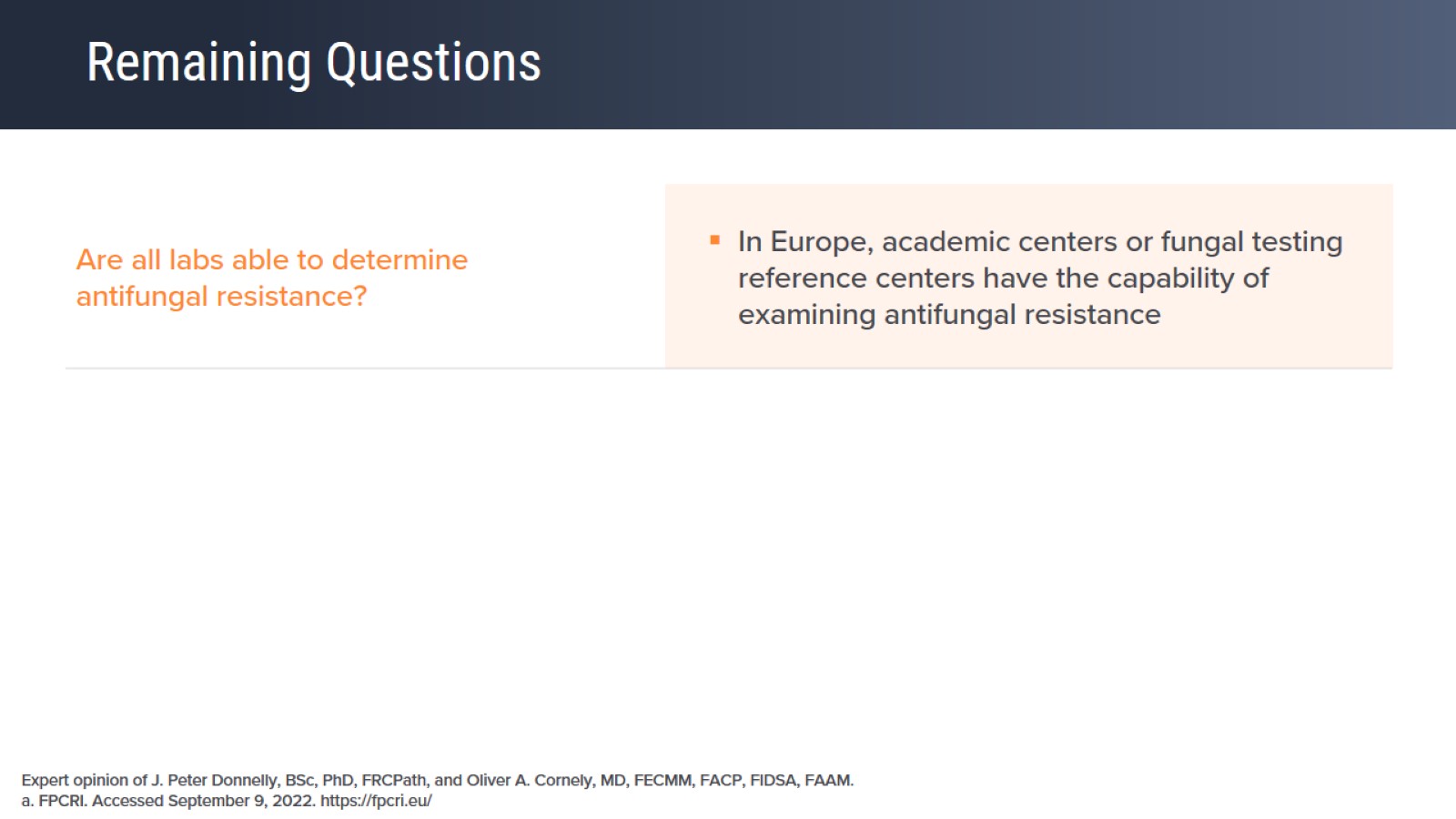 Remaining Questions
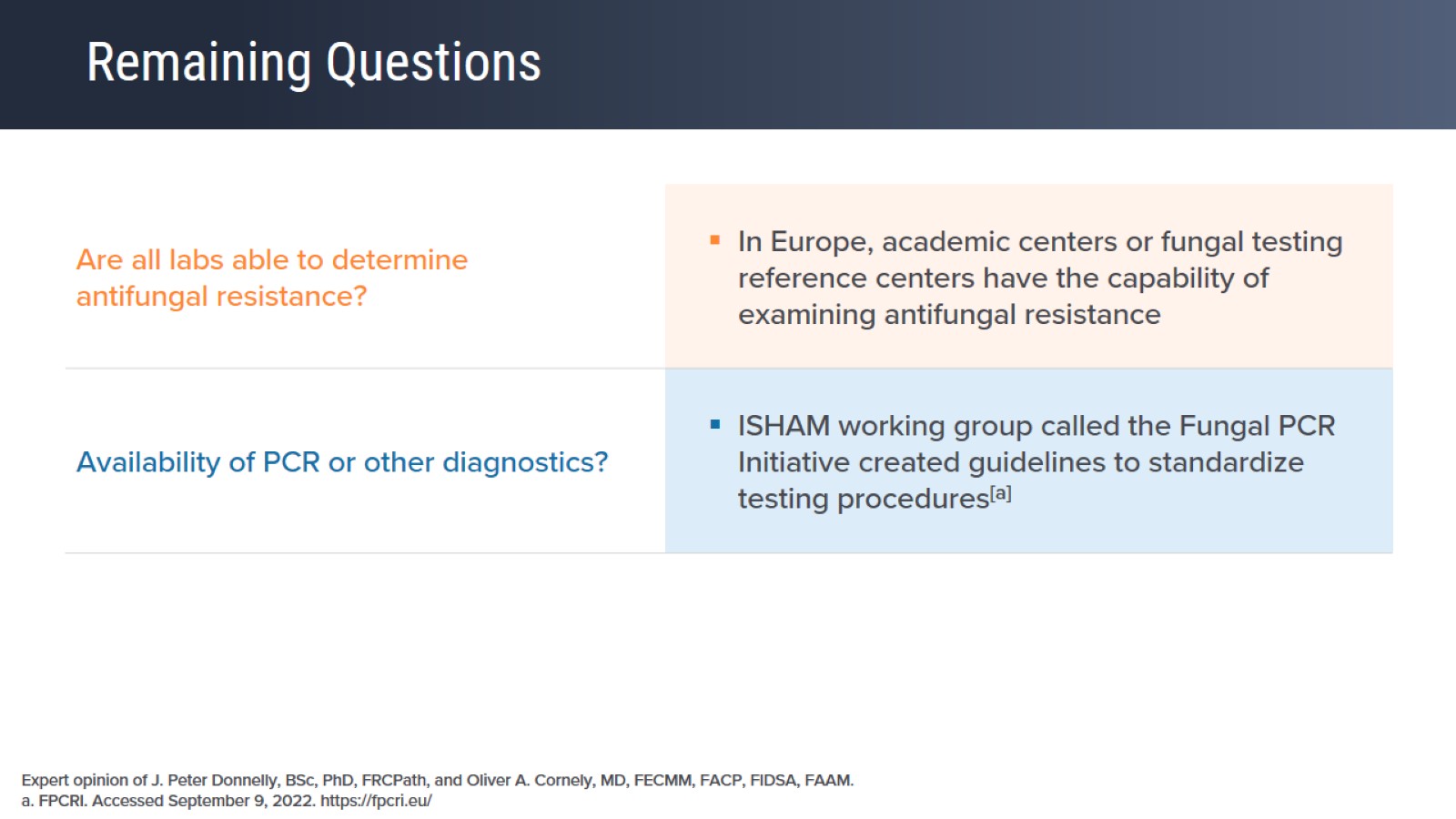 Remaining Questions
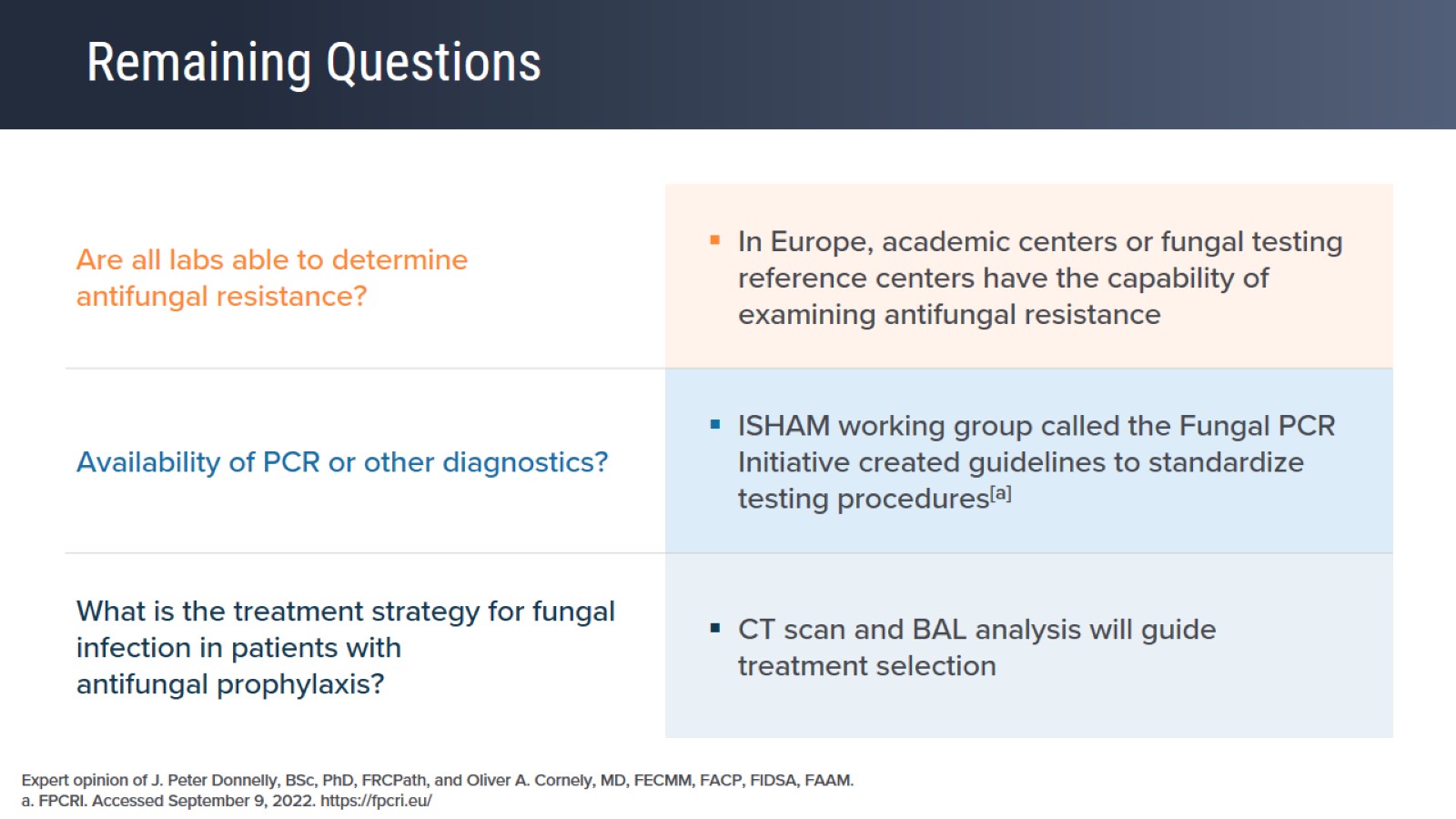 Remaining Questions
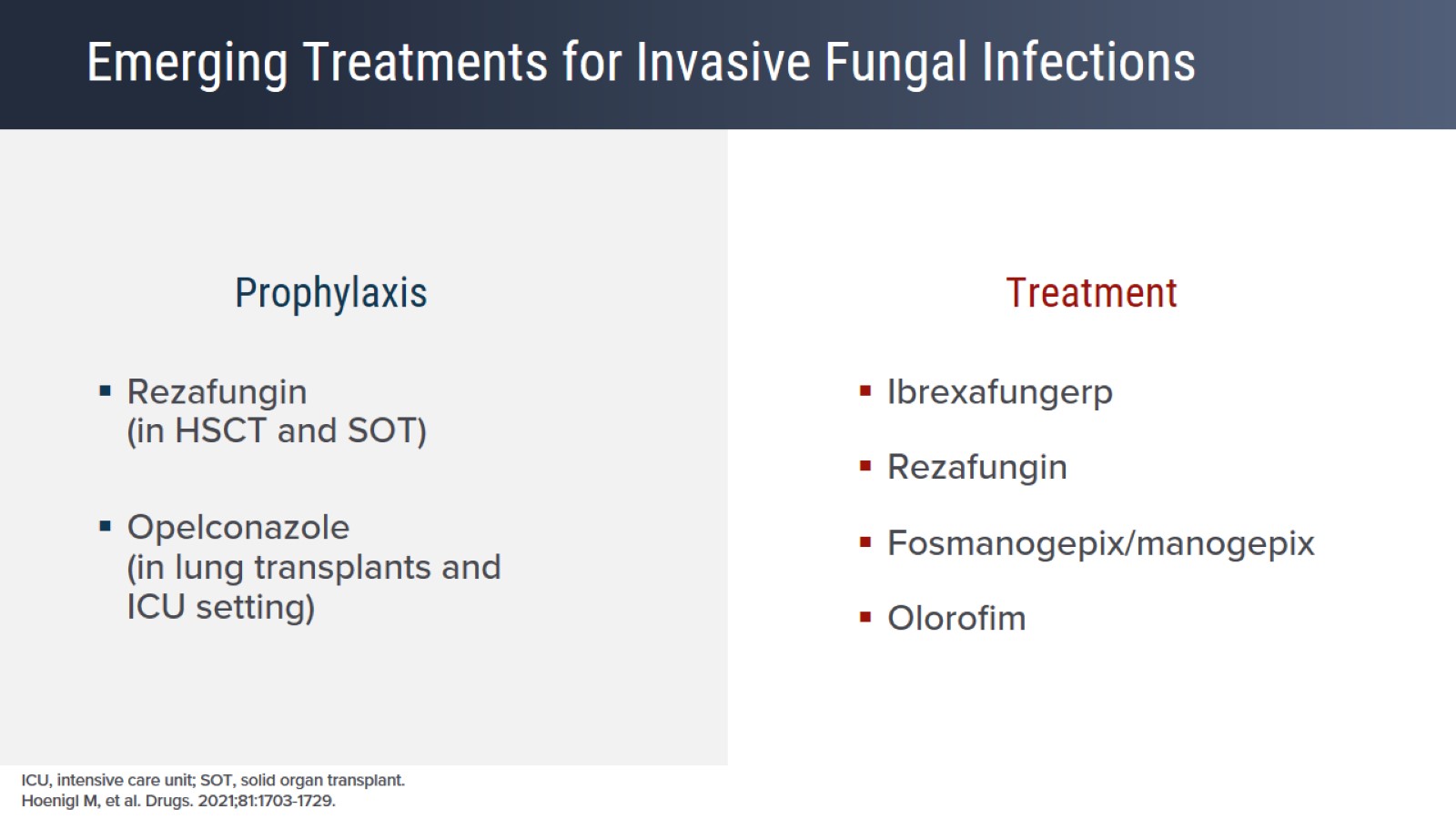 Emerging Treatments for Invasive Fungal Infections
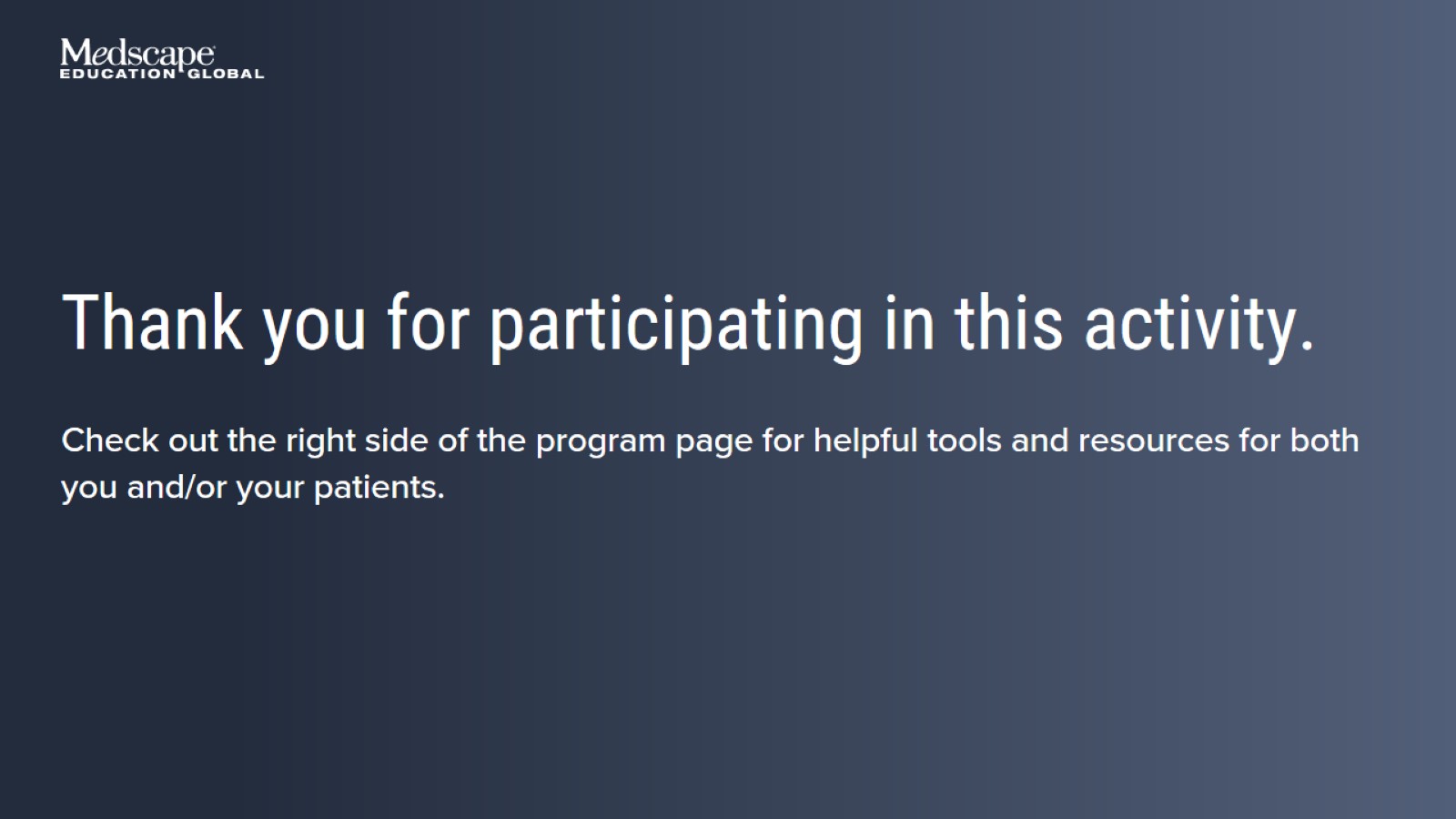